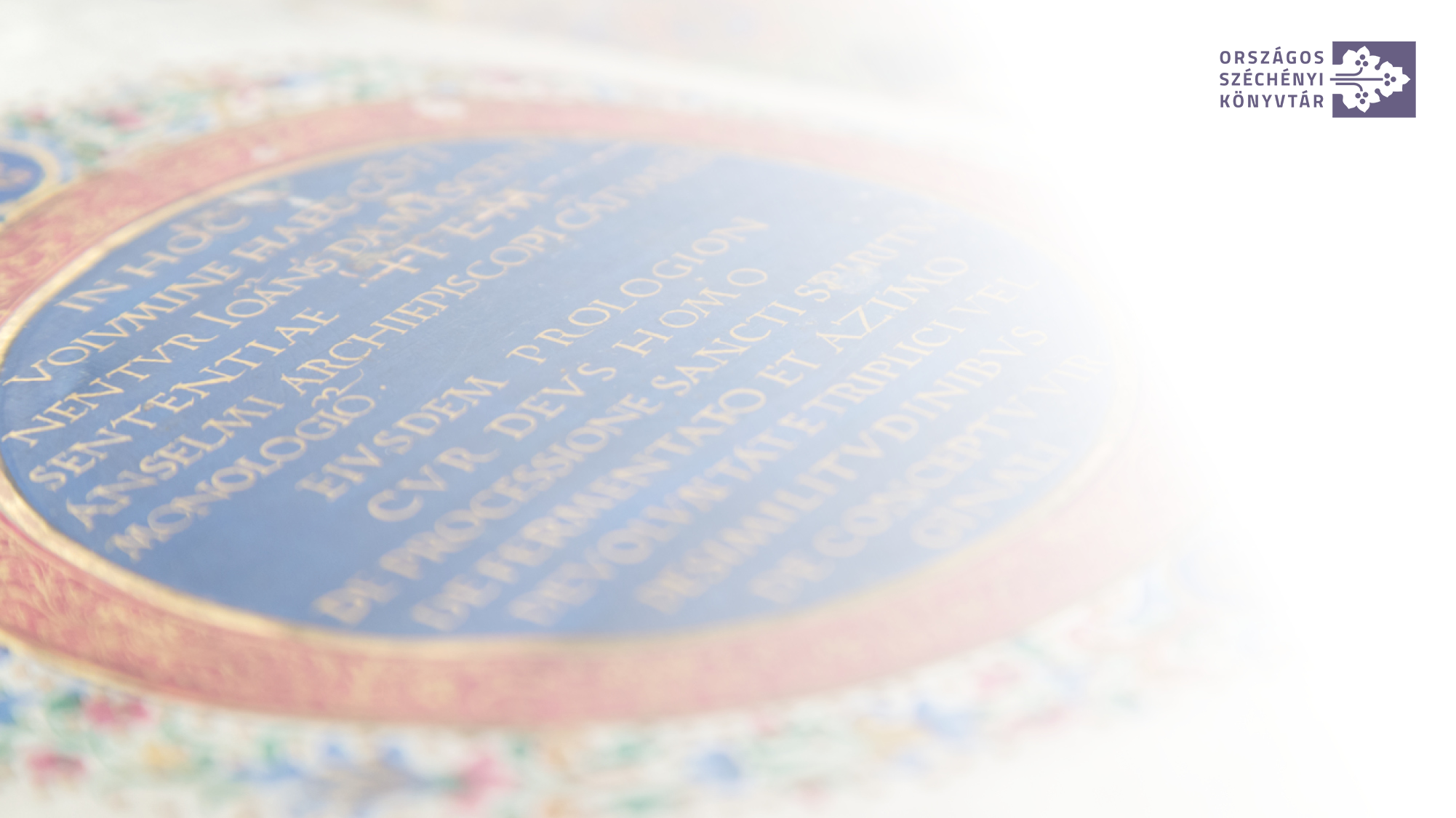 Kalcsó Gyula
Digitális Bölcsészeti Központ

Archivált webes tartalom kutatási célú hasznosítása
Adatbányászat, szövegbányászat, adatvizualizáció
Miről lesz szó?
1. A webaratás anyaga mint a digitális bölcsészeti kutatás forrása
2. Szövegkorpuszok építése a webarchívumból
3. Szöveg- és adatbányászat
4. Adatvizualizáció
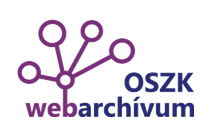 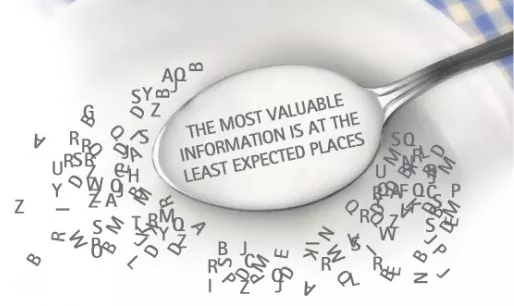 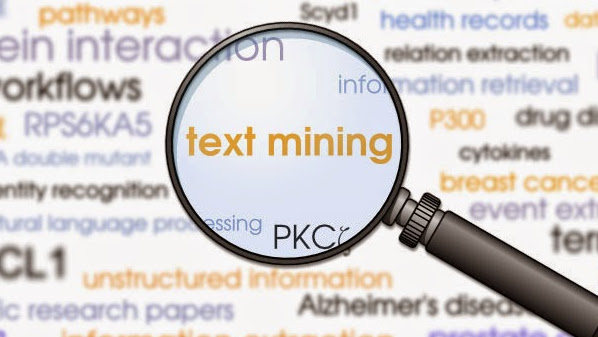 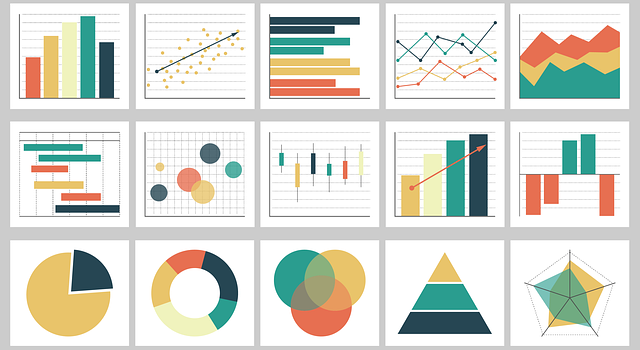 1. A webaratás anyaga mint a digitális bölcsészeti kutatás forrása
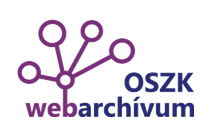 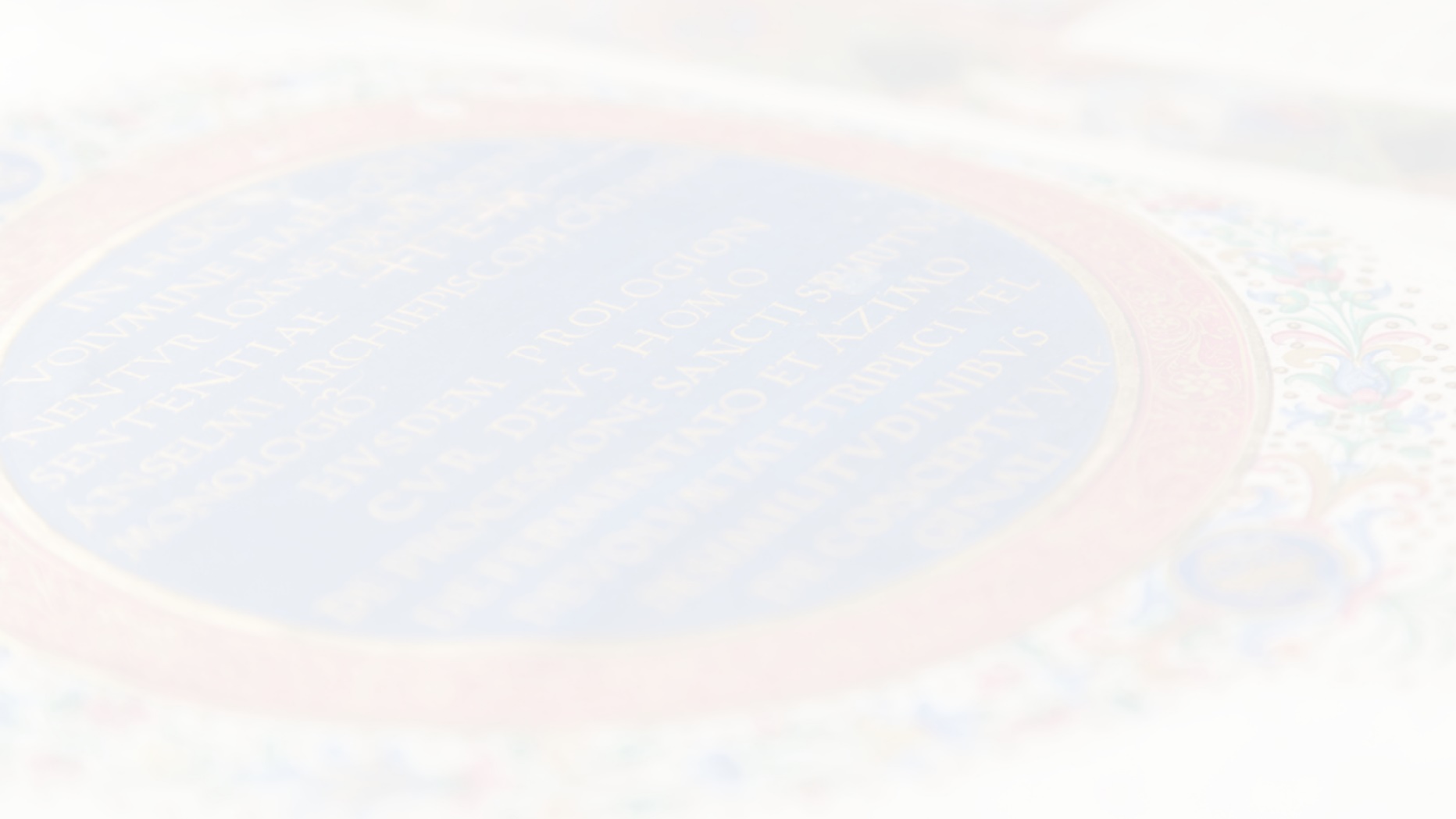 A webarchívumok mint a kutatások forrásai
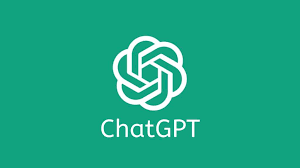 A weben található hatalmas szövegmennyiség a nyelvmodellek építéséhez (amelyek a nyelvtechnológiai fejlesztésekhez szükségesek)

A szövegek tartalma (különböző bölcsészet- és társadalomtudományi kutatások: szentimentanalízis, diskurzuselemzés stb.)

Az AV tartalom elemzése, illetőleg felhasználása a mesterséges intelligencia tanítására (image labeling, object detecting stb.)

Az adatok (akár nyersen találhatóak a weben, akár a webes tartalomból nyerjük ki őket) összefüggéshálózatainak a kutatása

(Big data) adatvizualizáció
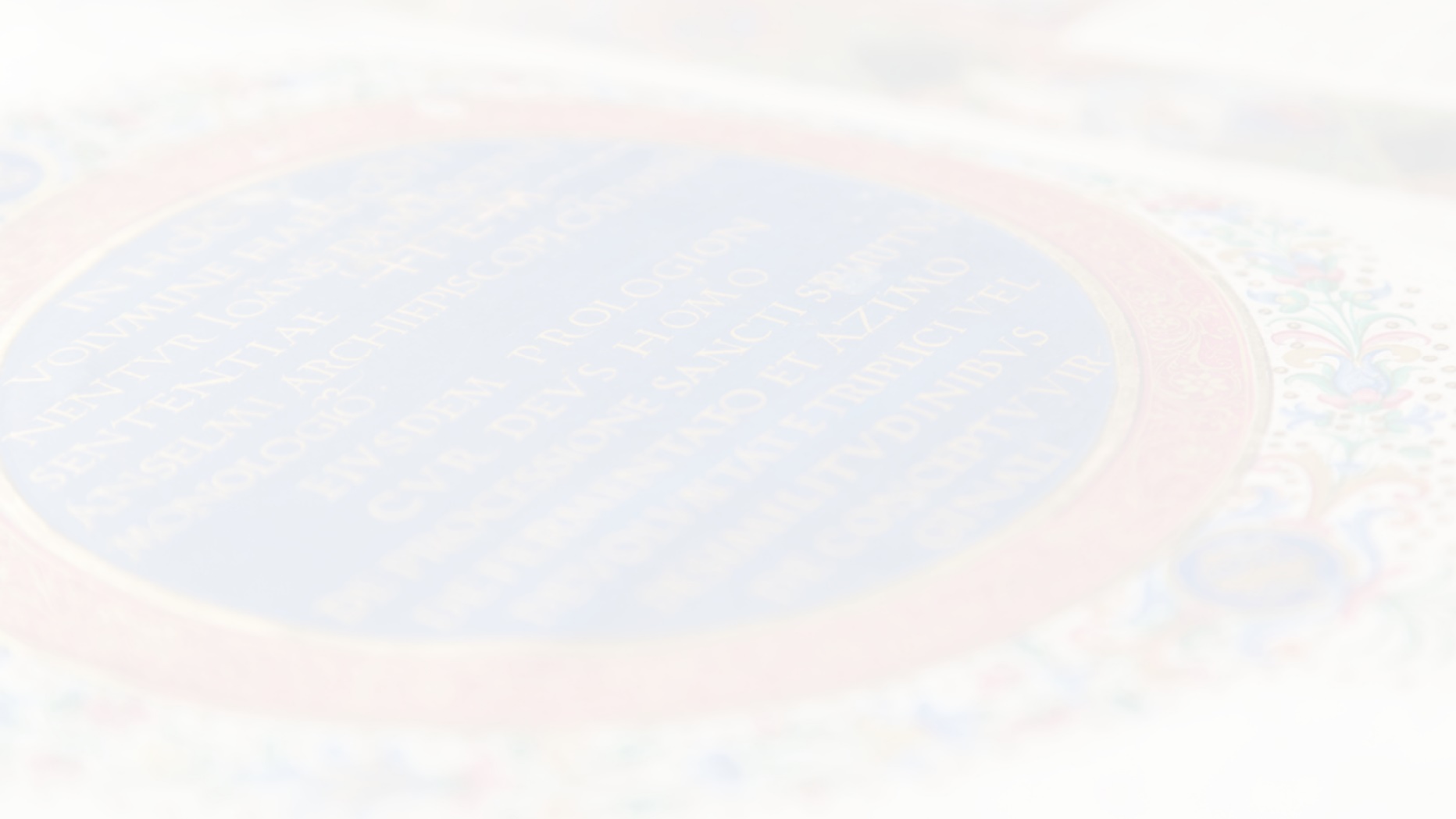 A webarchívumok mint a kutatások forrásai
Az adat kétféleképpen állítható elő: web crawling vs. web scraping
A crawling eredménye nemcsak szöveget, hanem mást is tartalmaz, viszont előnye, hogy több metaadat és kontextuális információ bontható ki belőle
A crawling munkafolyamata: crawler → aratott tartalom (WARC) → speciális célú script –> szöveg v. más adat
A scraping munkafolyamata: speciális célú script (scraper) → szöveg v. más adat
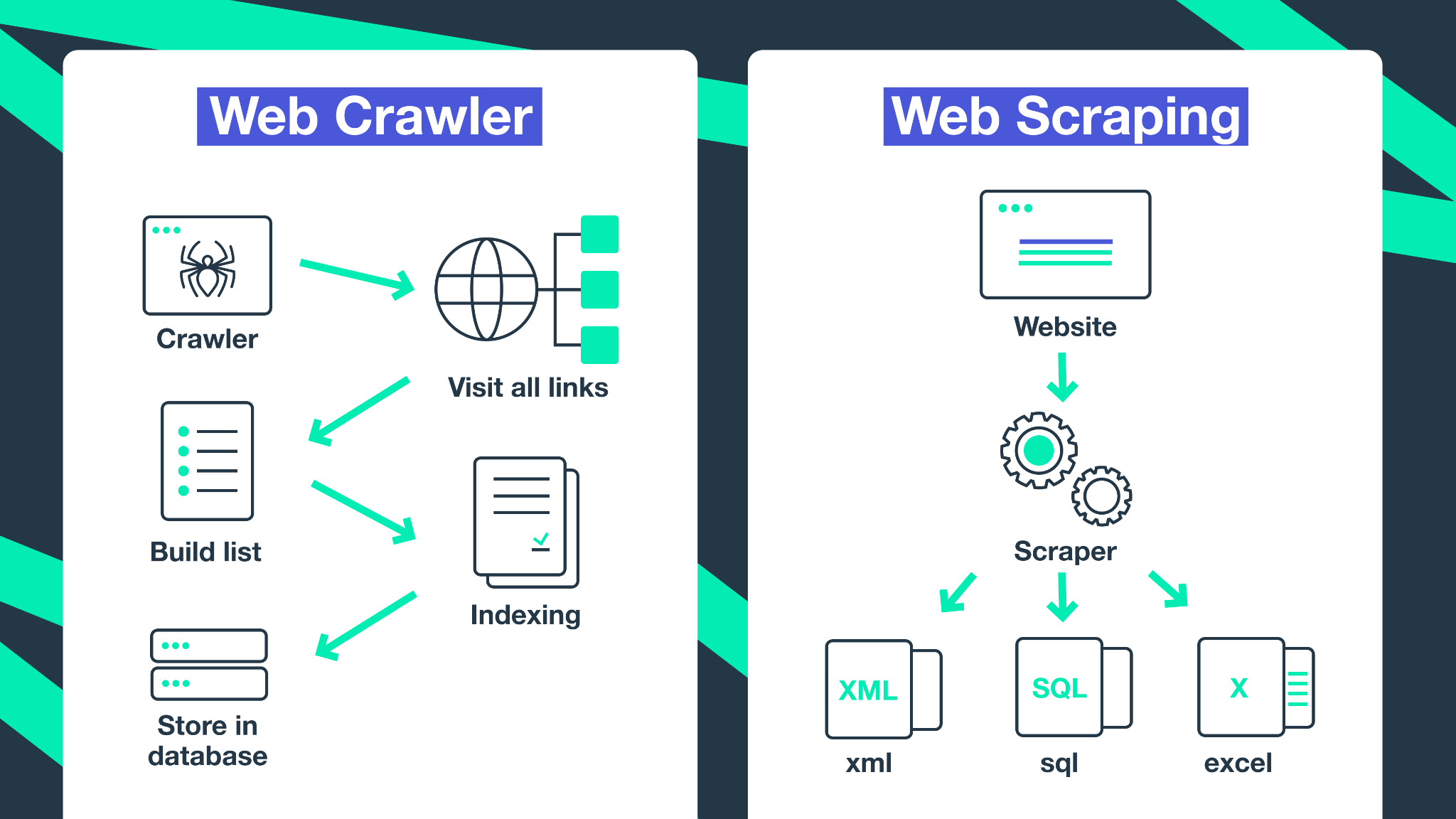 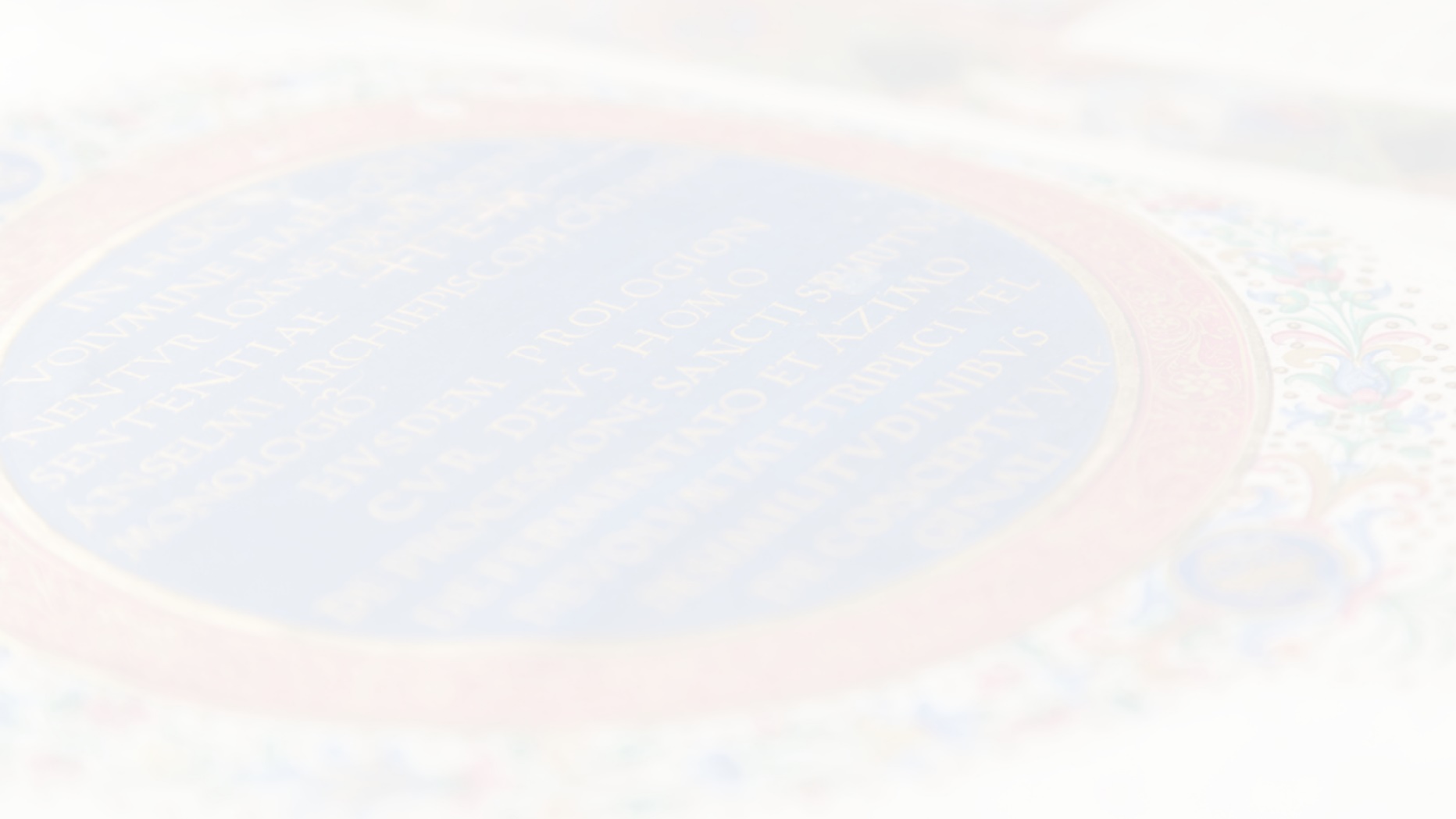 Az Ukrajna-gyűjtemény
Az OSZK a webtérszintű és a tematikus aratások mellett eseményalapú gyűjtéseket is készít a jelentősebb kulturális, politikai és sporteseményekről.
2022. február 21. óta elkezdtük gyűjteni az orosz–ukrán konfliktussal majd később háborúval kapcsolatos híreket, 75 magyarországi és határon túli hírportálról.
A hírek gyűjtése alapvetően a portálokon használt címkék vagy kategóriák alapján történik (ez 445 seed URL-t jelent).
Ezek a mentések hetente egyszer futnak. 
A gyűjtemény jogi okok miatt nem nyilvános, ugyanakkor teljes szövegű keresővel kereshető: https://ukrajnapublic.webharvest.oszk.hu/solrwayback/
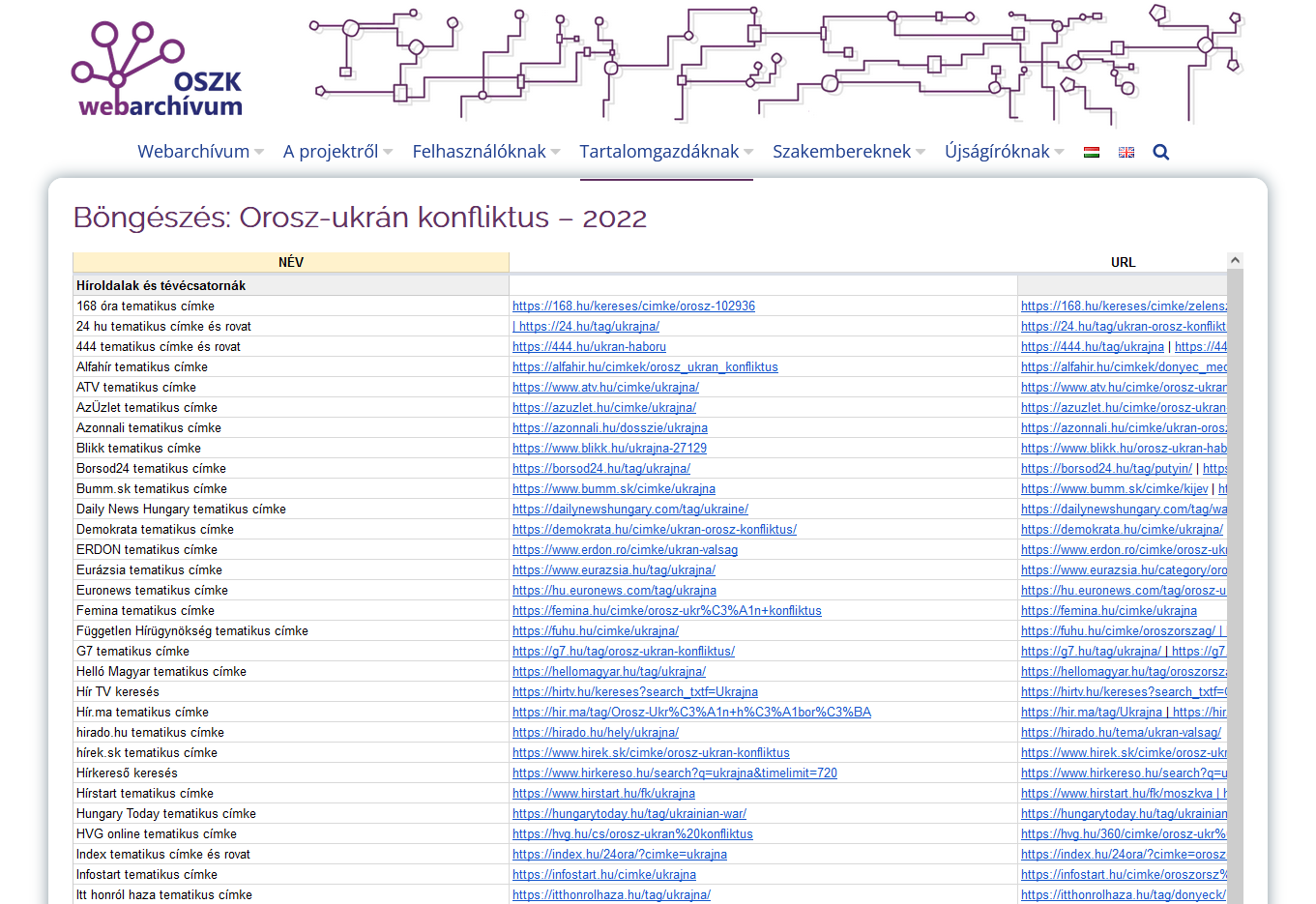 2. Szövegkorpuszok építése a webarchívumból
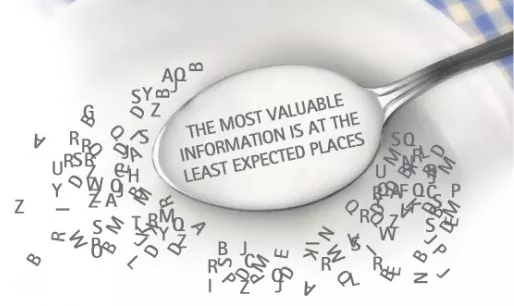 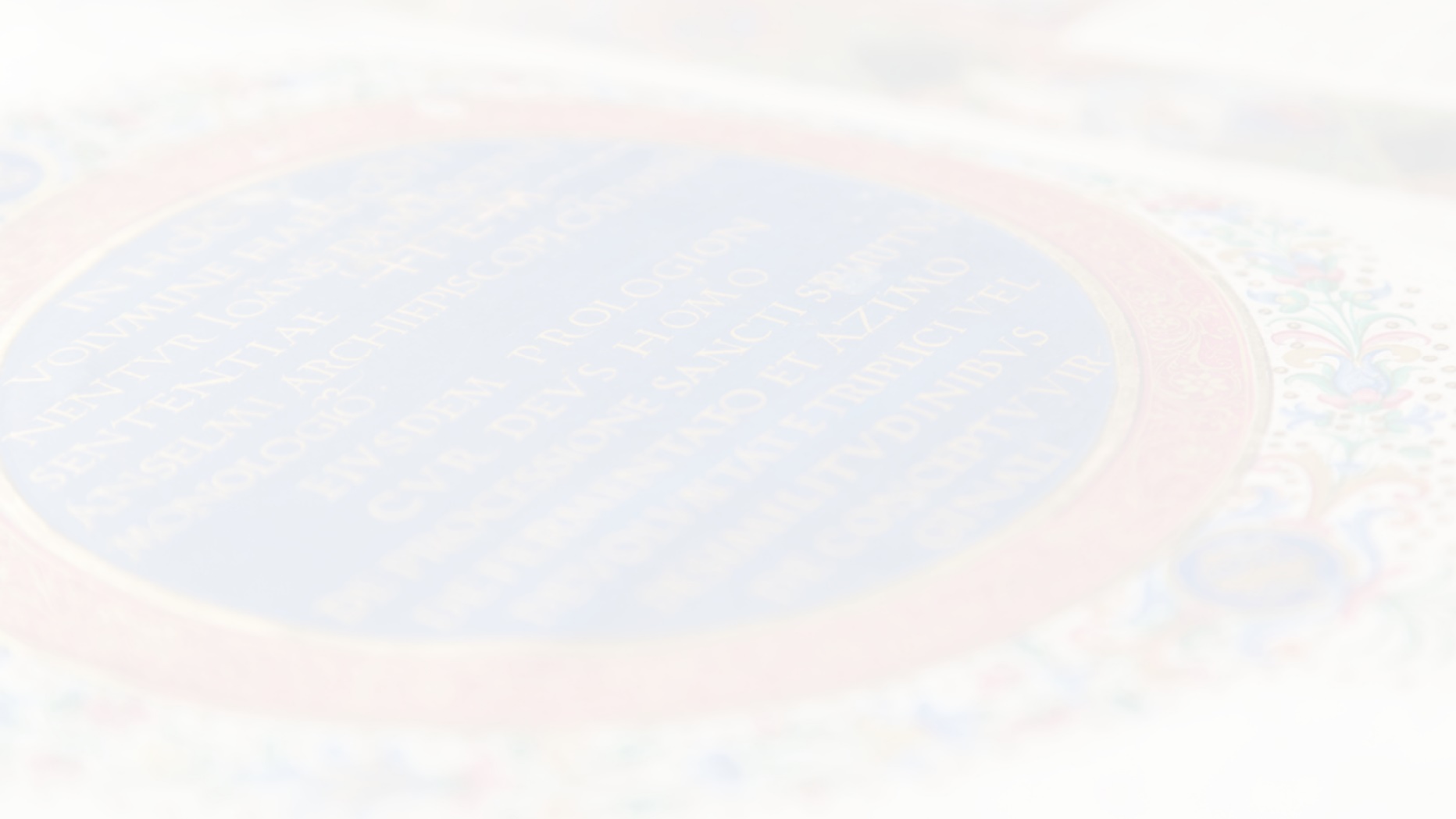 A webarchívumok szabványos formátuma: WARC
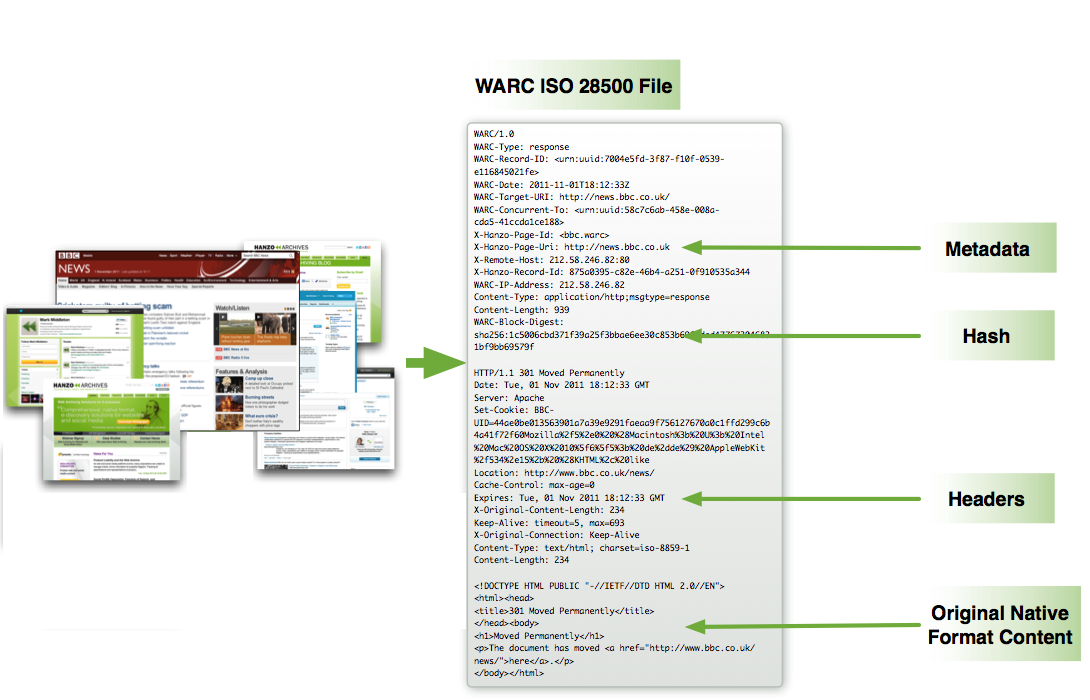 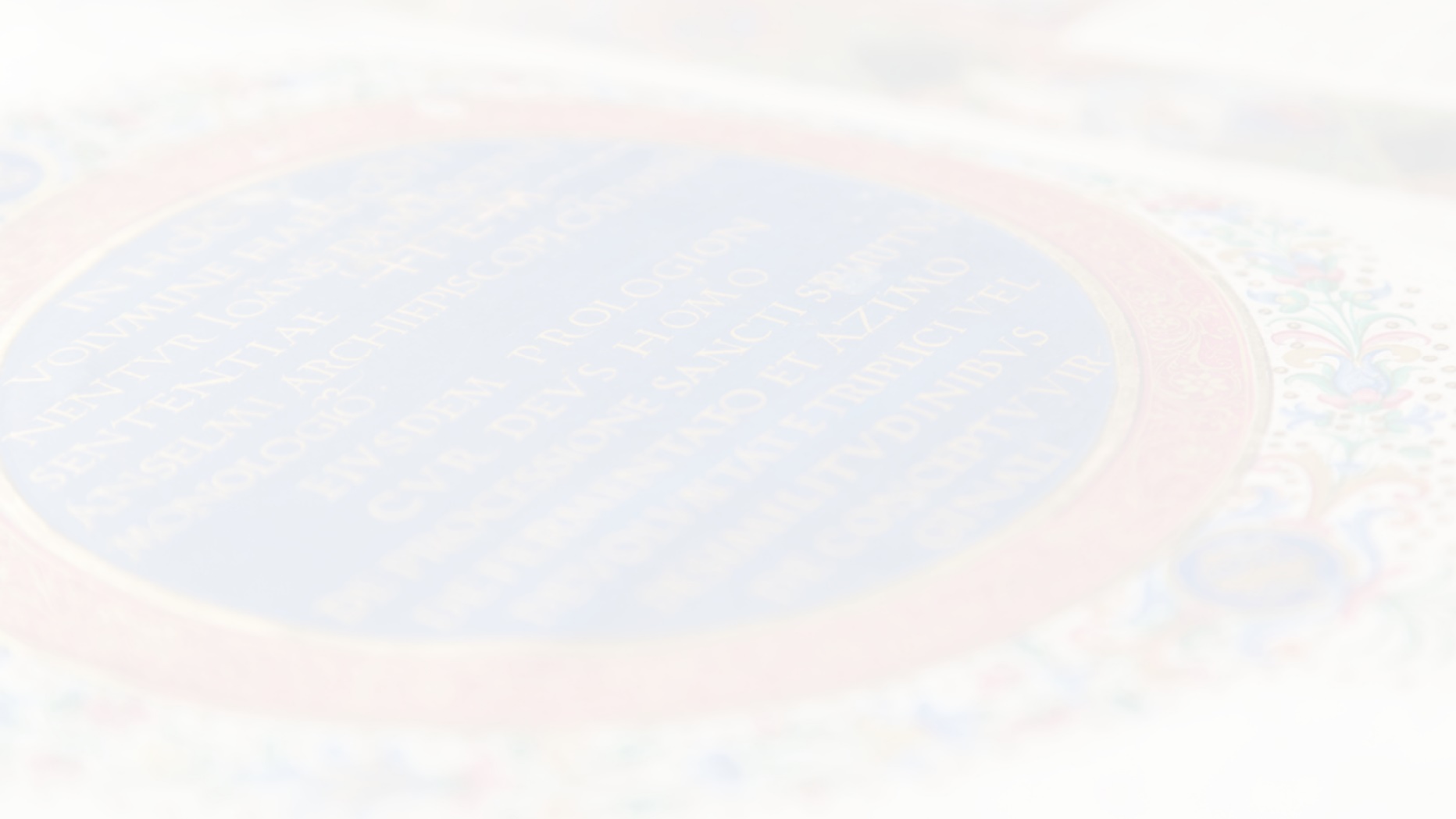 A webarchívumok szabványos formátuma: WARC
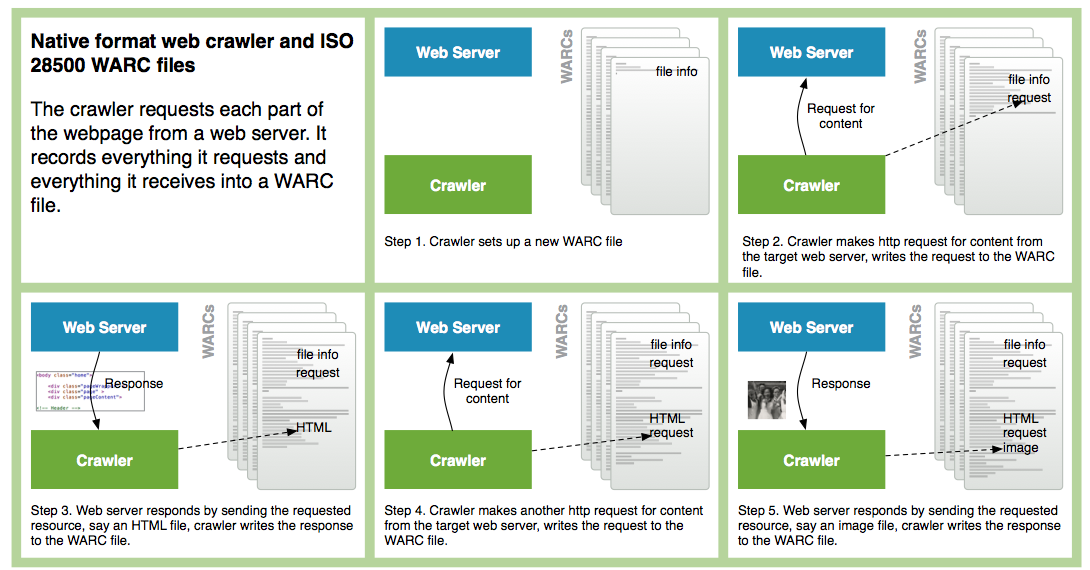 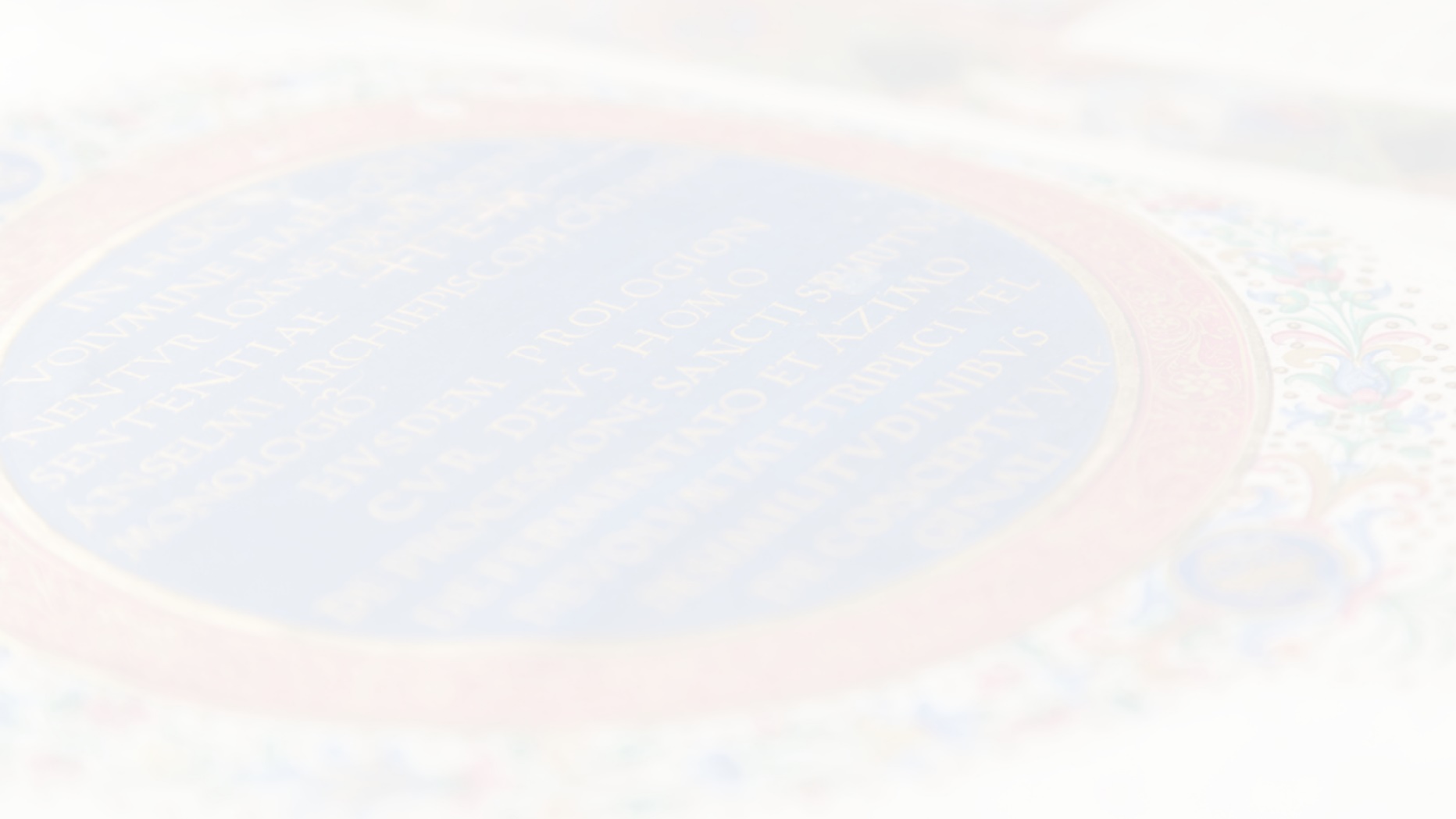 Hol a szöveg a WARC-ban? (WARC2TXT)
Hivatalosan 92 MIME-típus van, amely text formátumú.

A hírek szövege a HTML-ben található.

Az első lépés tehát: WARC2HTML
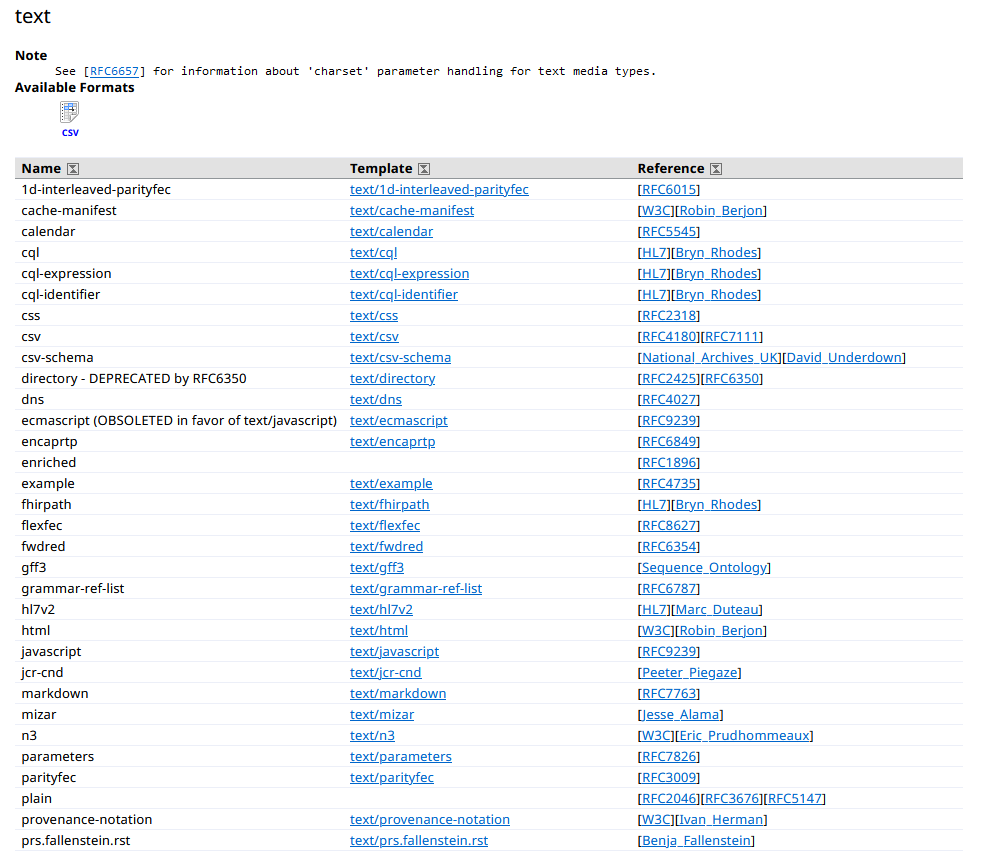 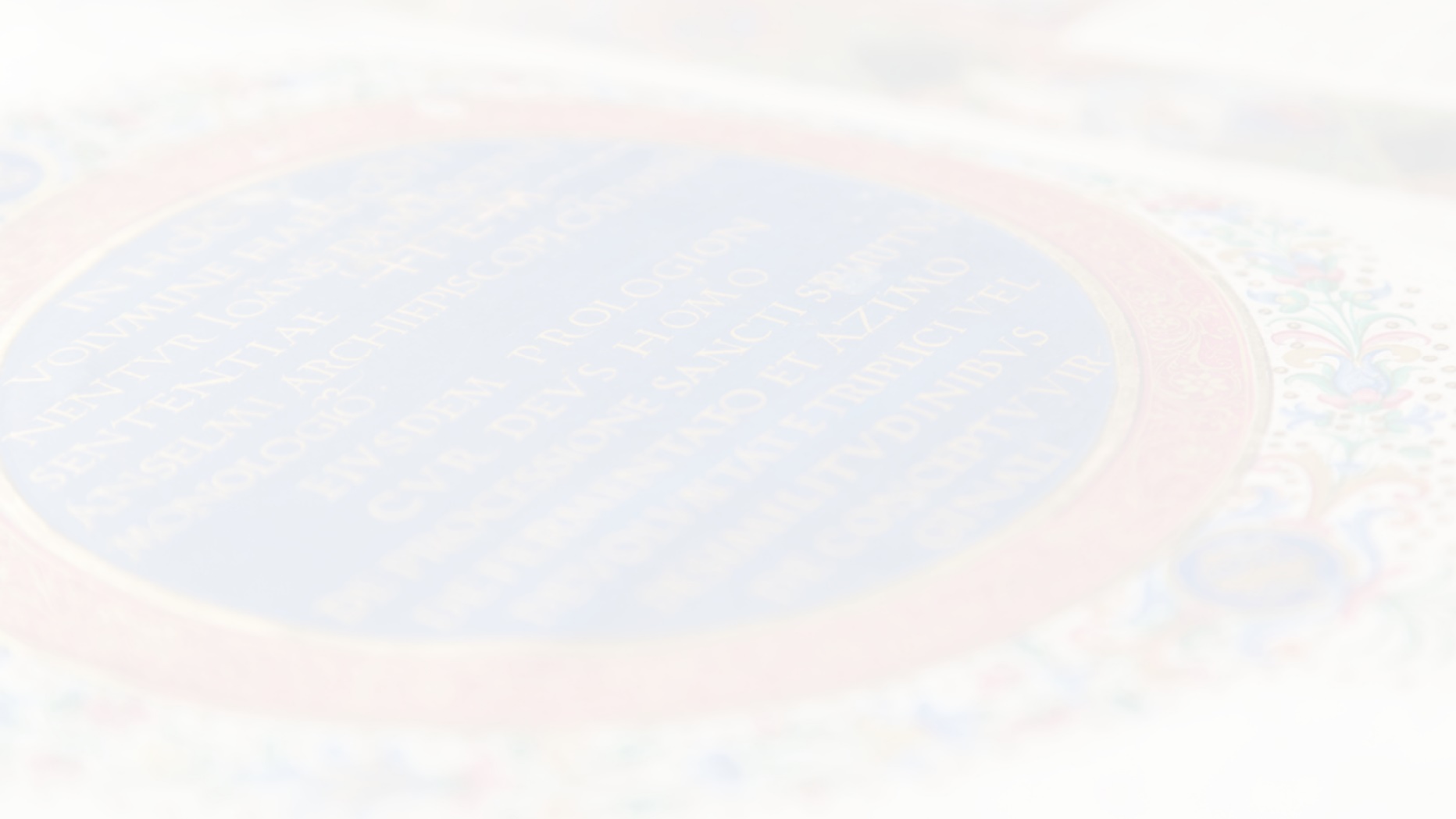 WARC2HTML
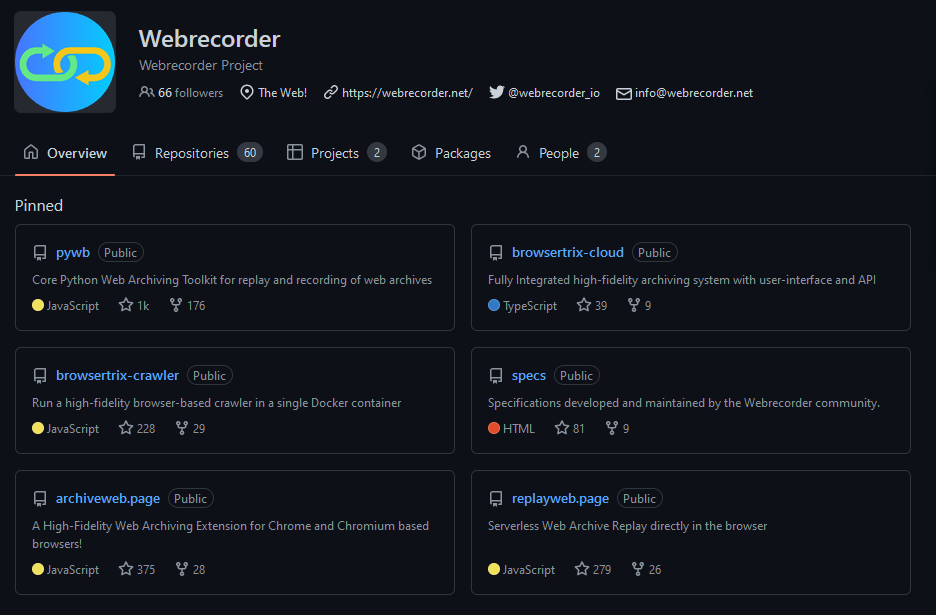 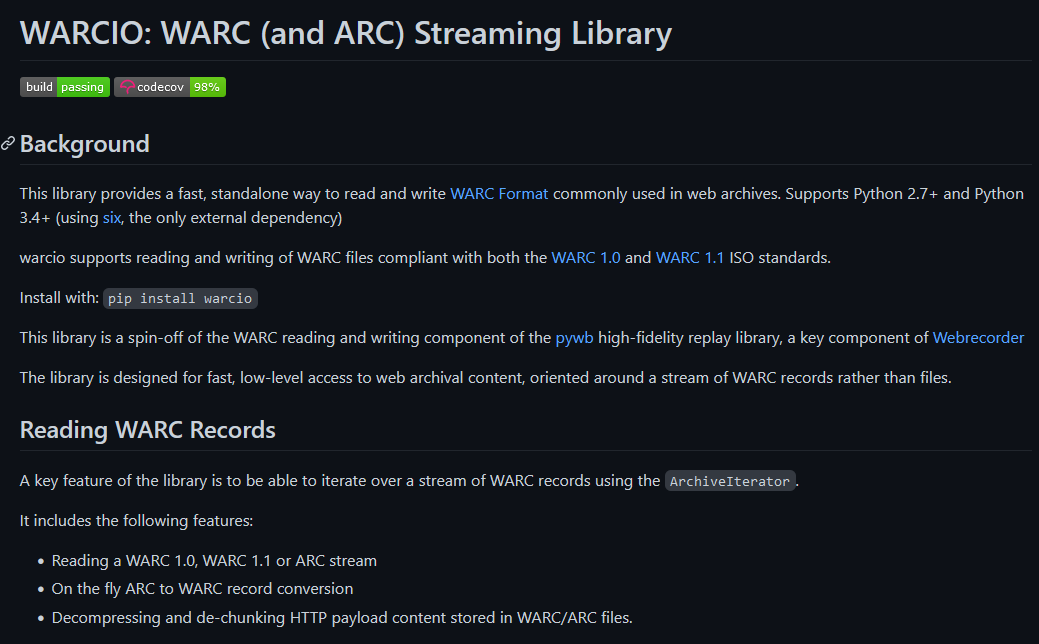 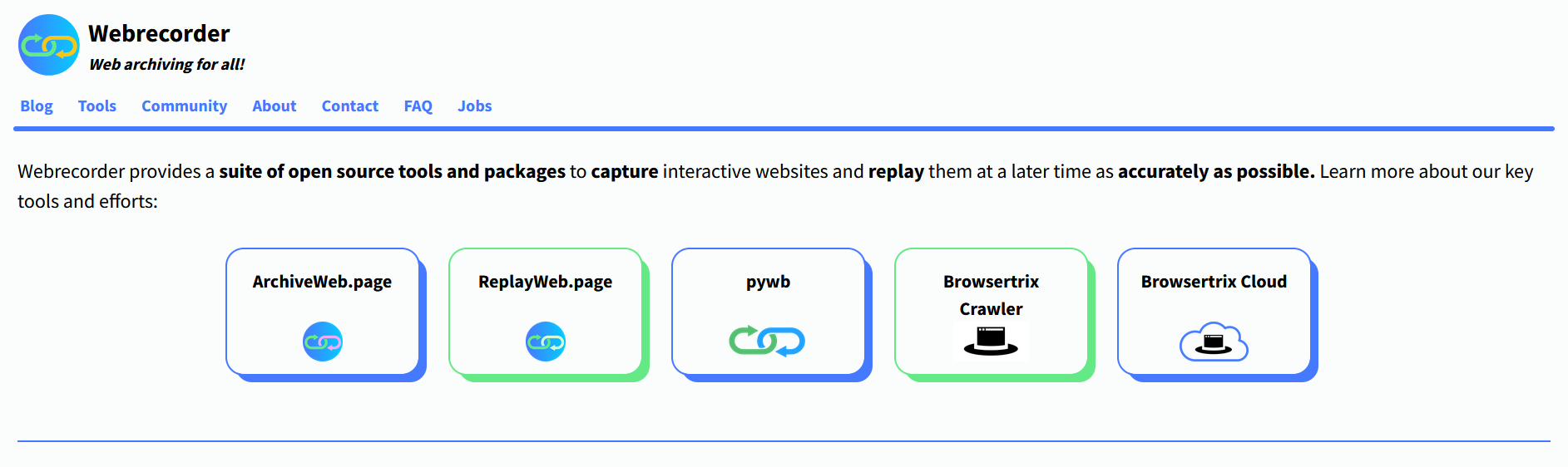 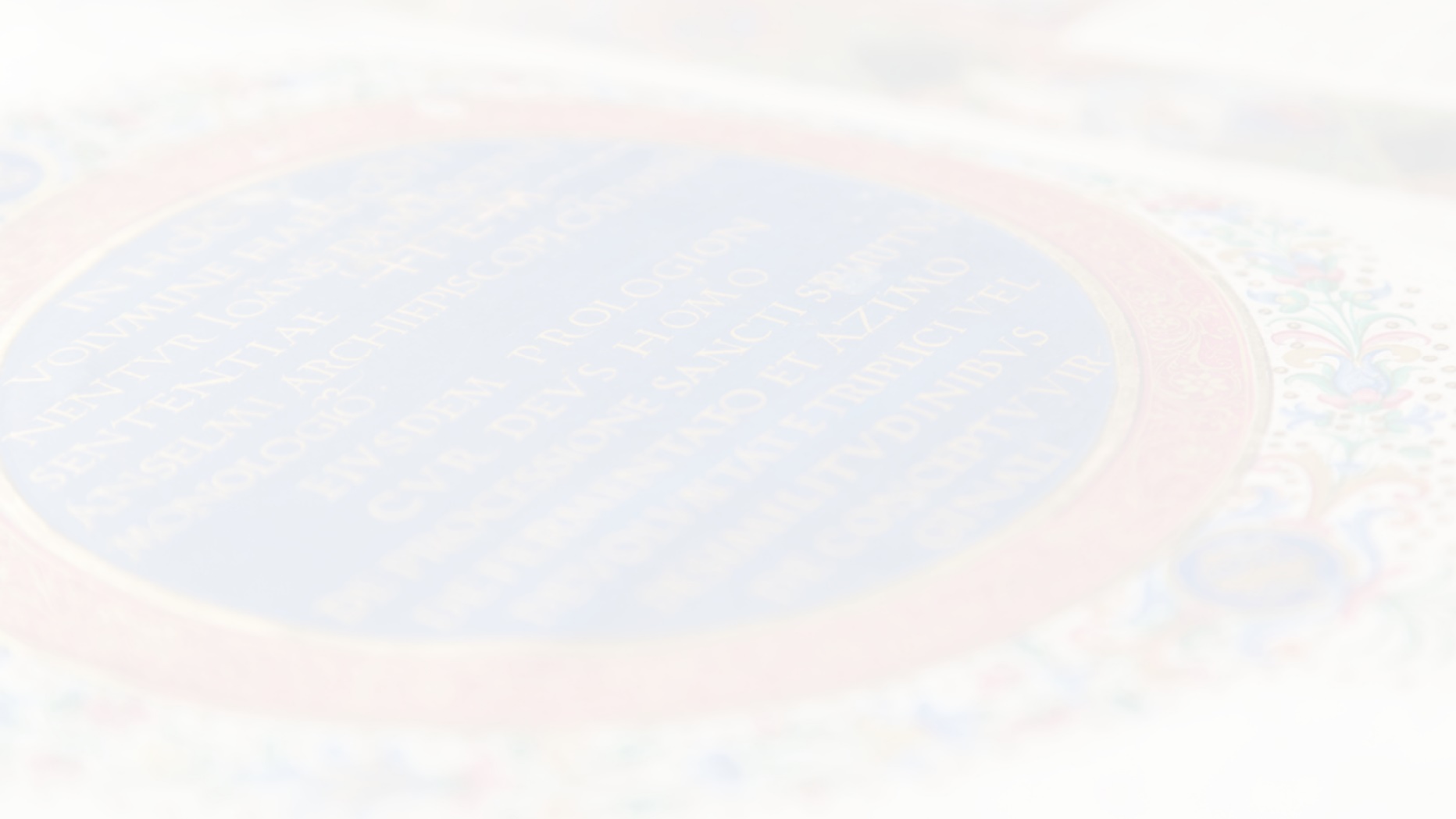 WARC2HTML
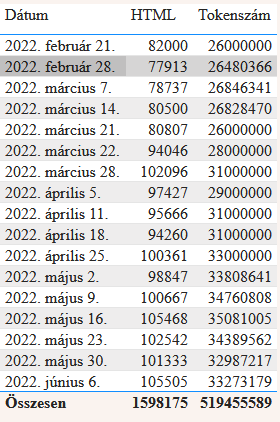 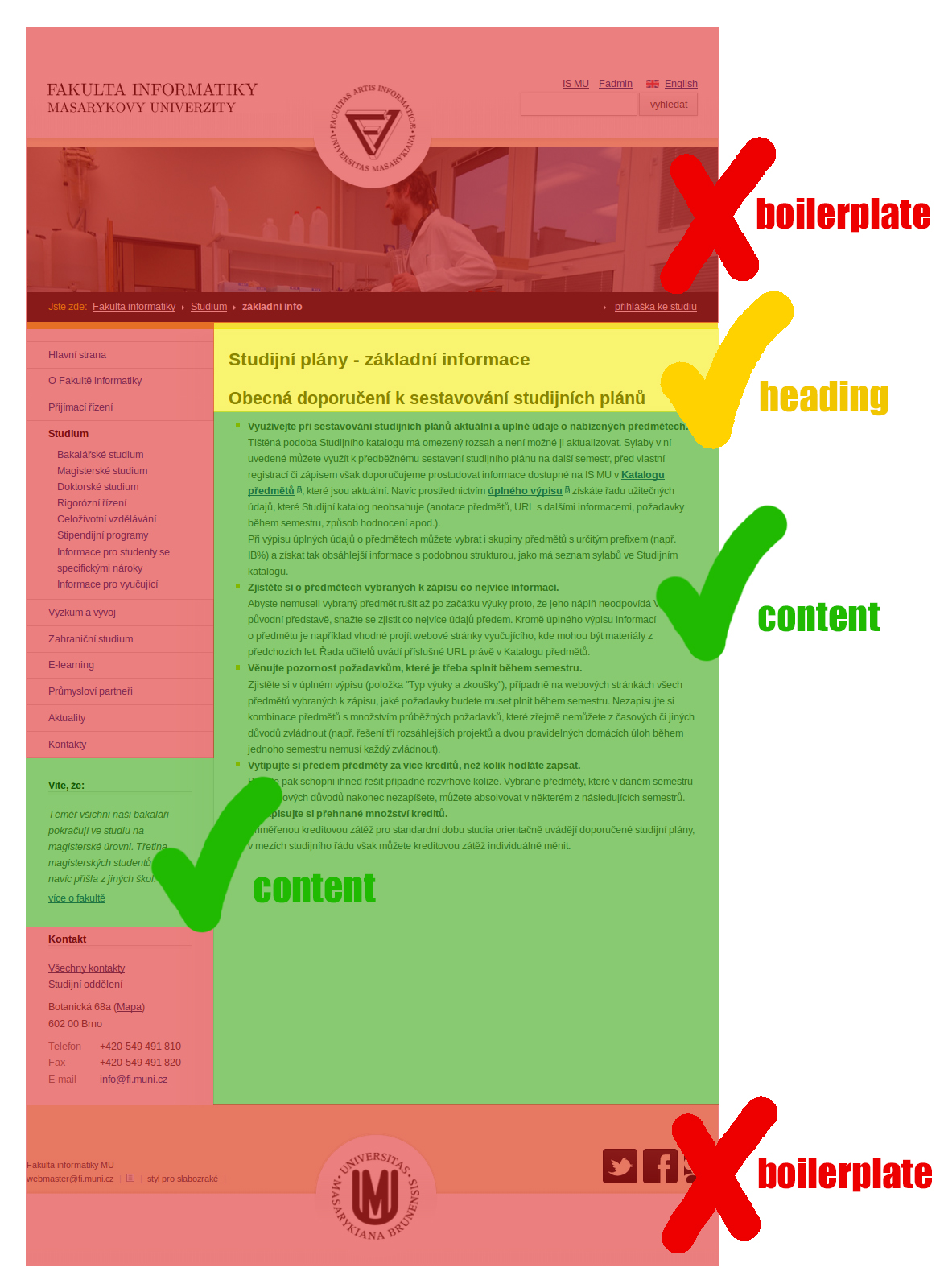 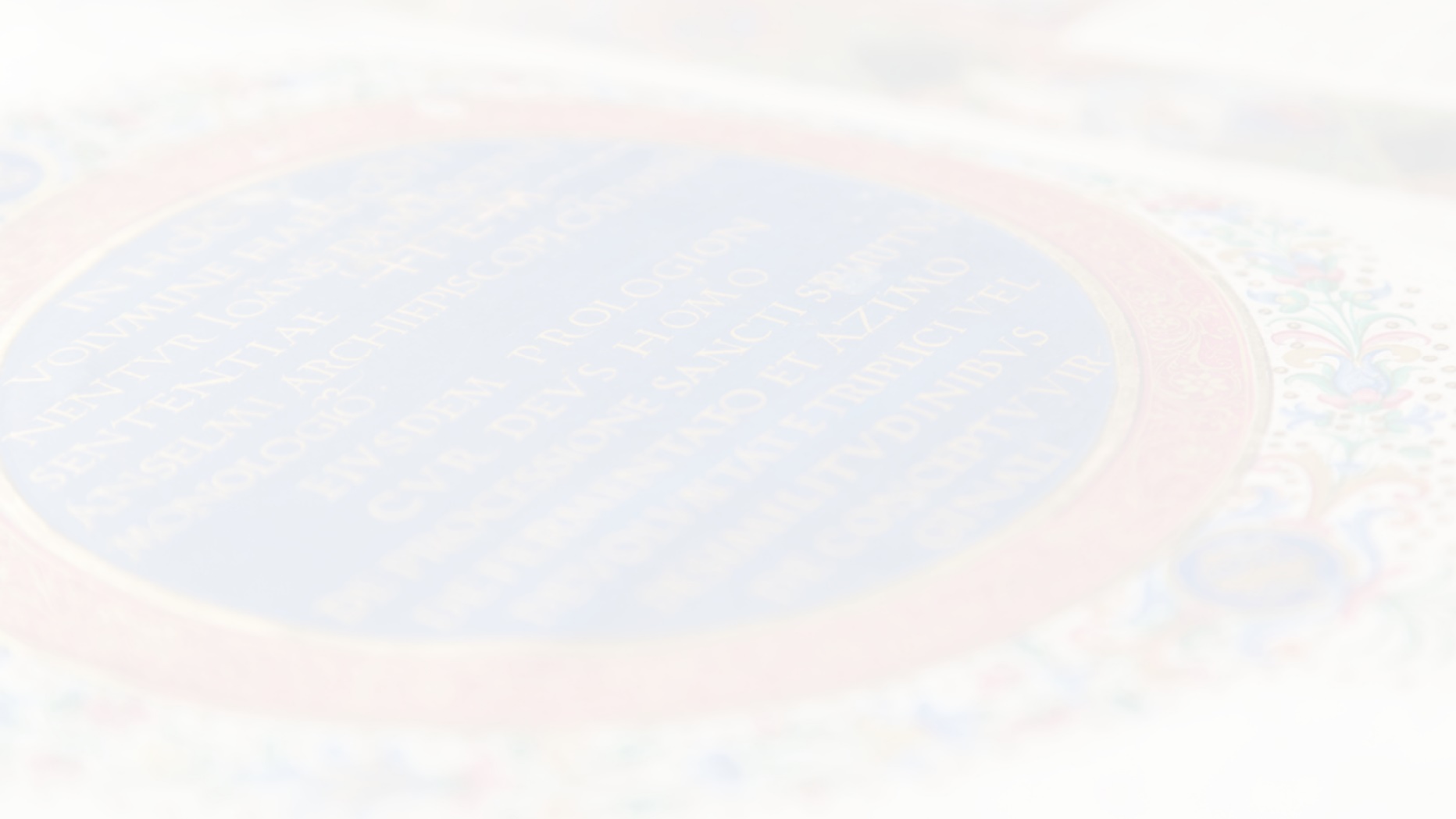 HTML2TXT
jusText Python-library:

két lépésben (a kontextus és a nyelvi tartalom alapján) leválasztja az ún. boilerplate-et a HTML-ből

az eredmény: plain text
3. Szöveg- és adatbányászat
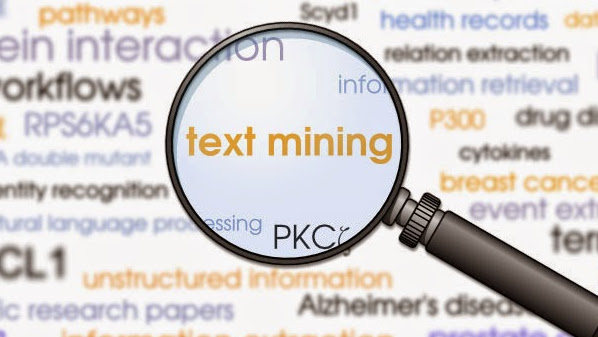 Nyelvi elemzés
A nyelvi elemzés célja: 
mondatokra bontás
szavakra bontás
morfológiai elemzés
morfológiai egyértelműsítés

Miért szükséges?
külön kezelhetők a szófajok (vár)
kivehetőek az adatbányászatban irreleváns elemek (kötőszavak, névutók stb.)
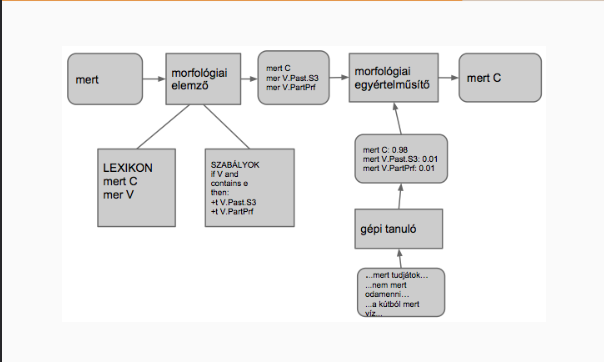 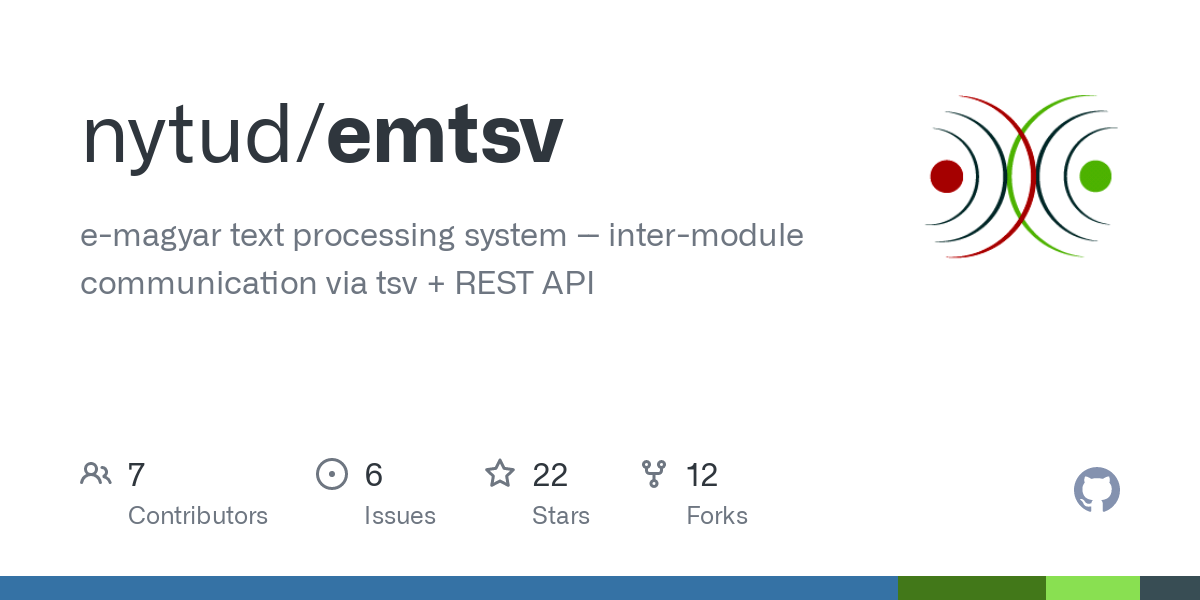 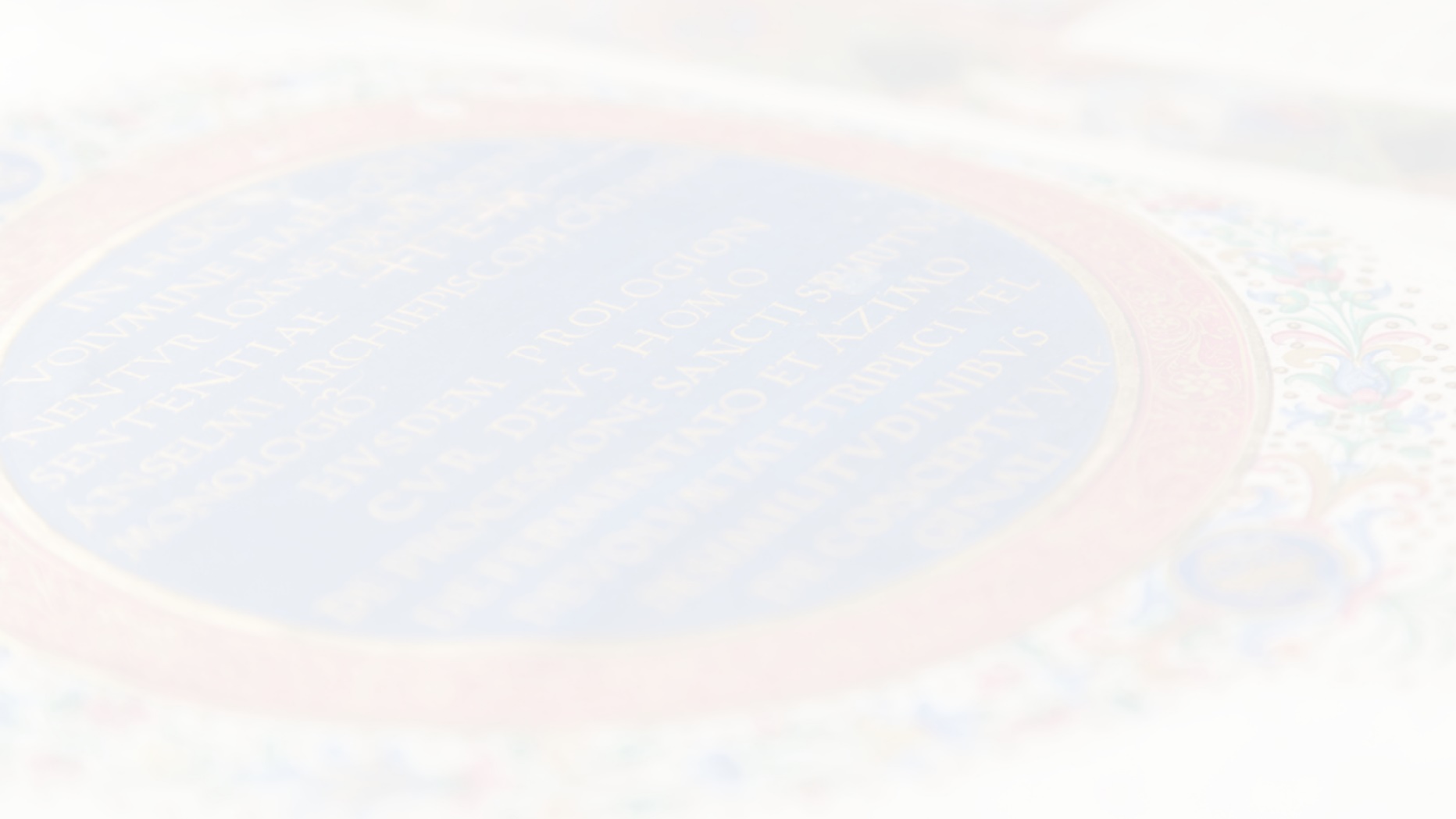 Nyelvileg elemzett szöveg
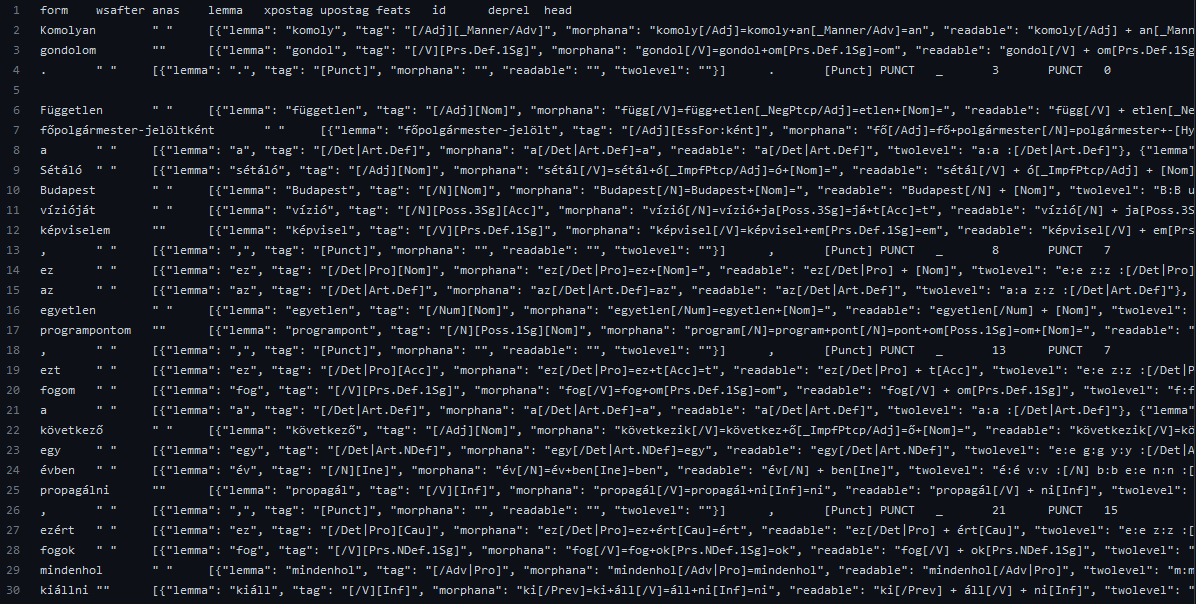 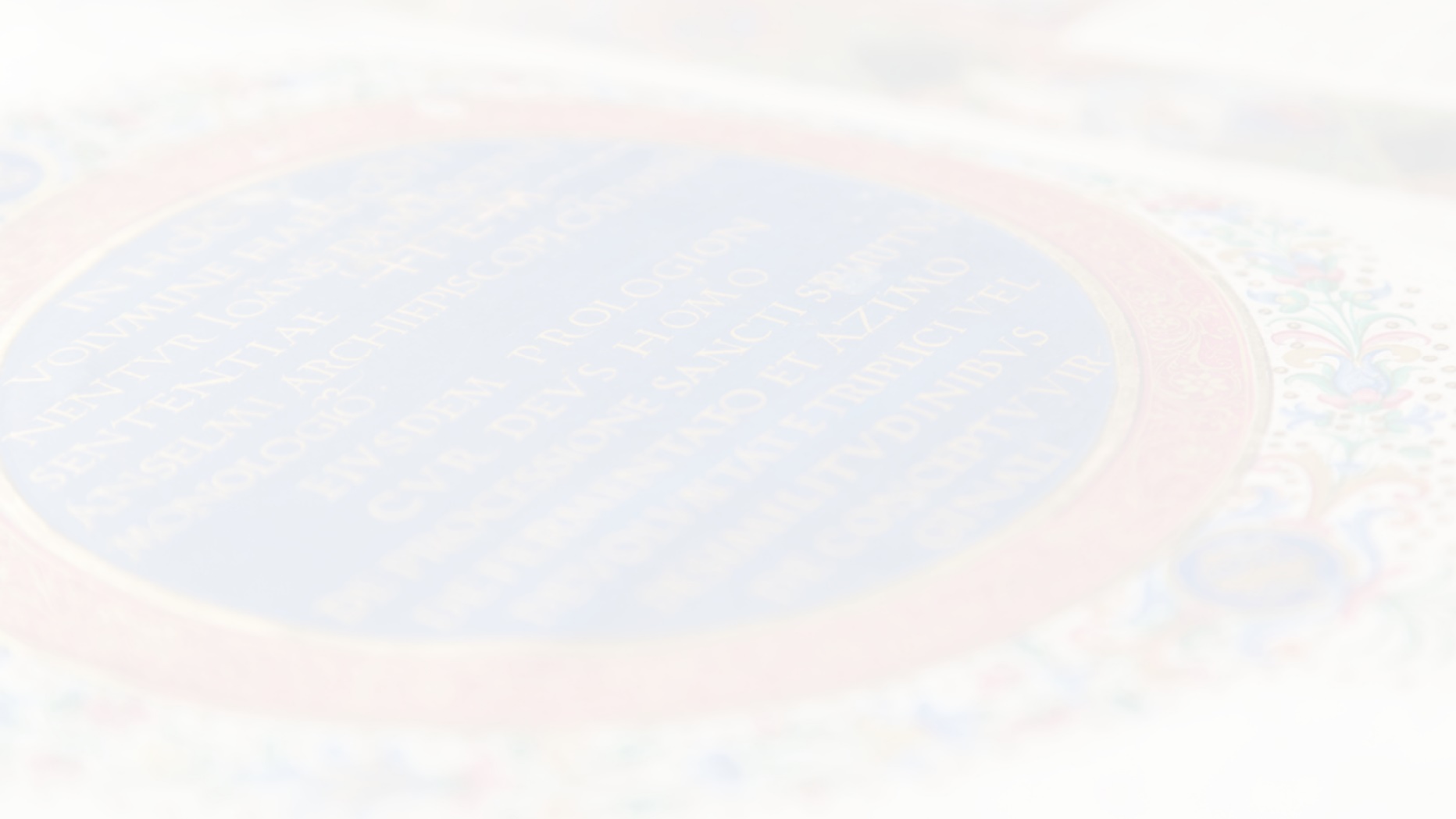 Adatbányászat az elemzett szövegből
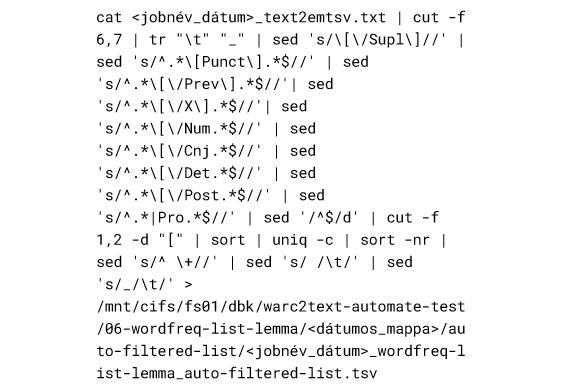 Adattisztítás: az írásjelek és egyéb, szükségtelen adatok (pl. benne maradt biolerplate) eltávolítása
A megfelelő adatelemek kinyerése: a TSV feldolgozása (a fejlécek alapján Linux-parancsokkal feldaraboljuk, a szükséges oszlopokat tartjuk meg)
További szűrések: a szófelhőhöz pl. az ún. viszonyszók eltávolítása (névelők, névutók, névmások, kötőszók)
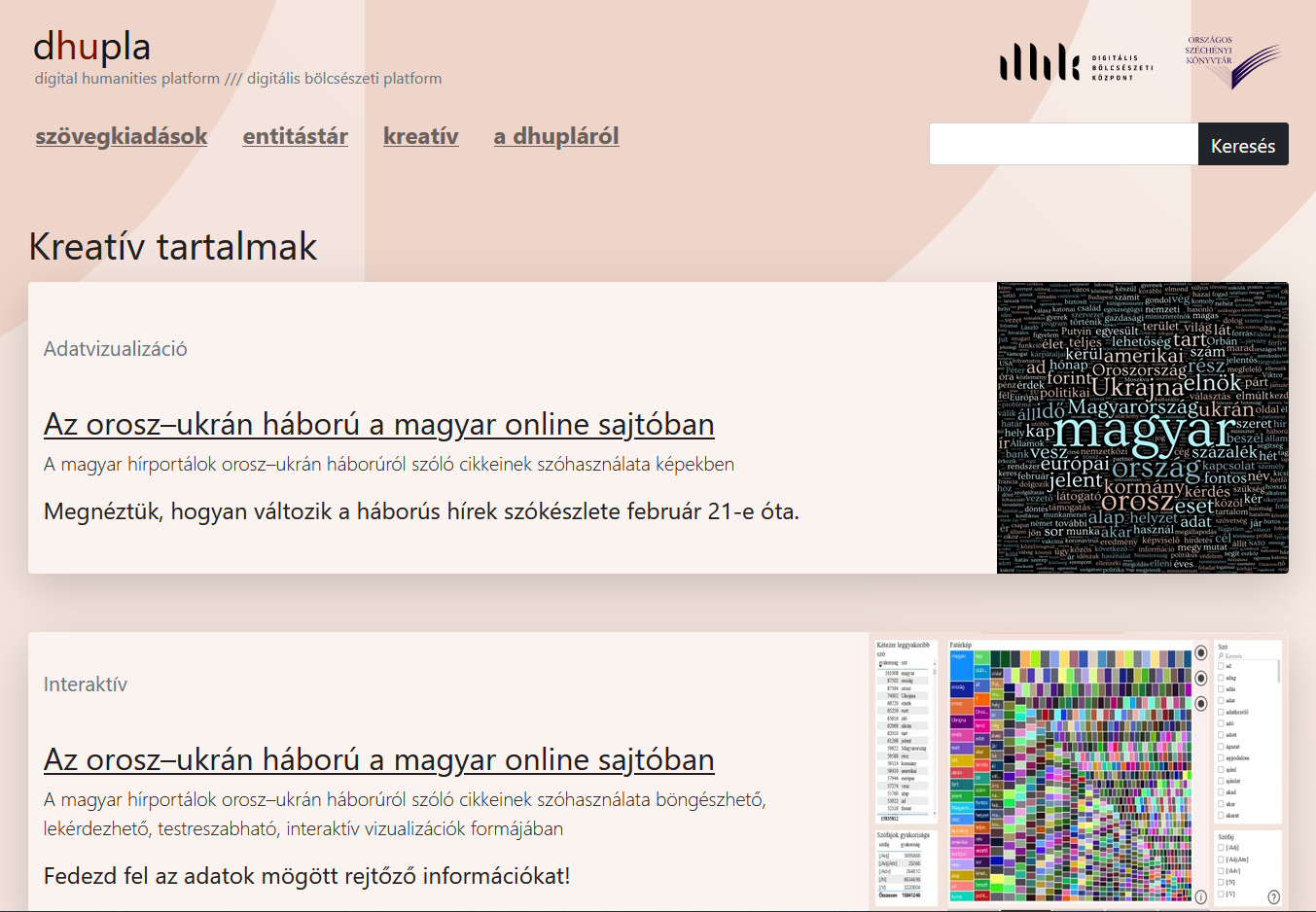 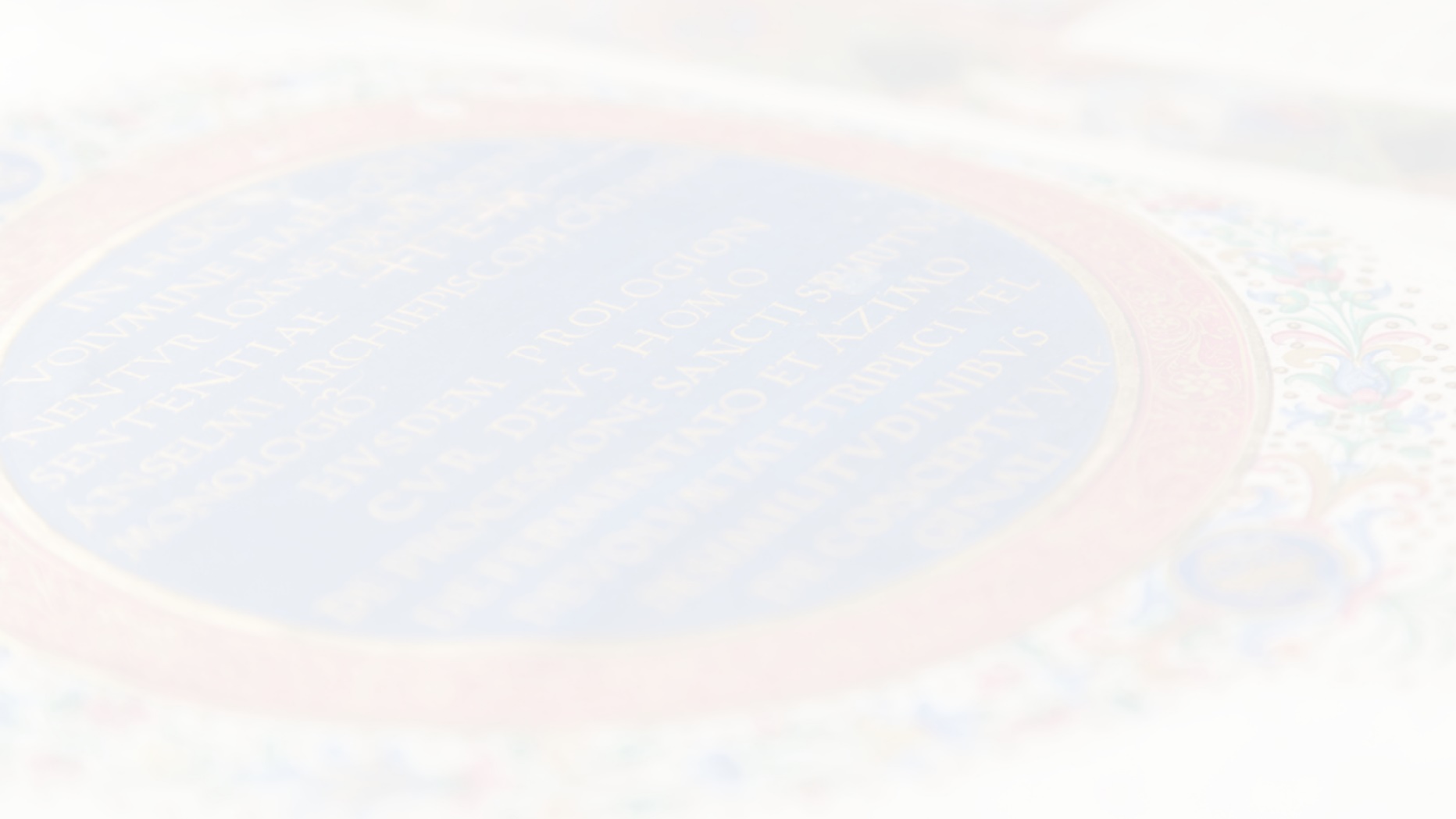 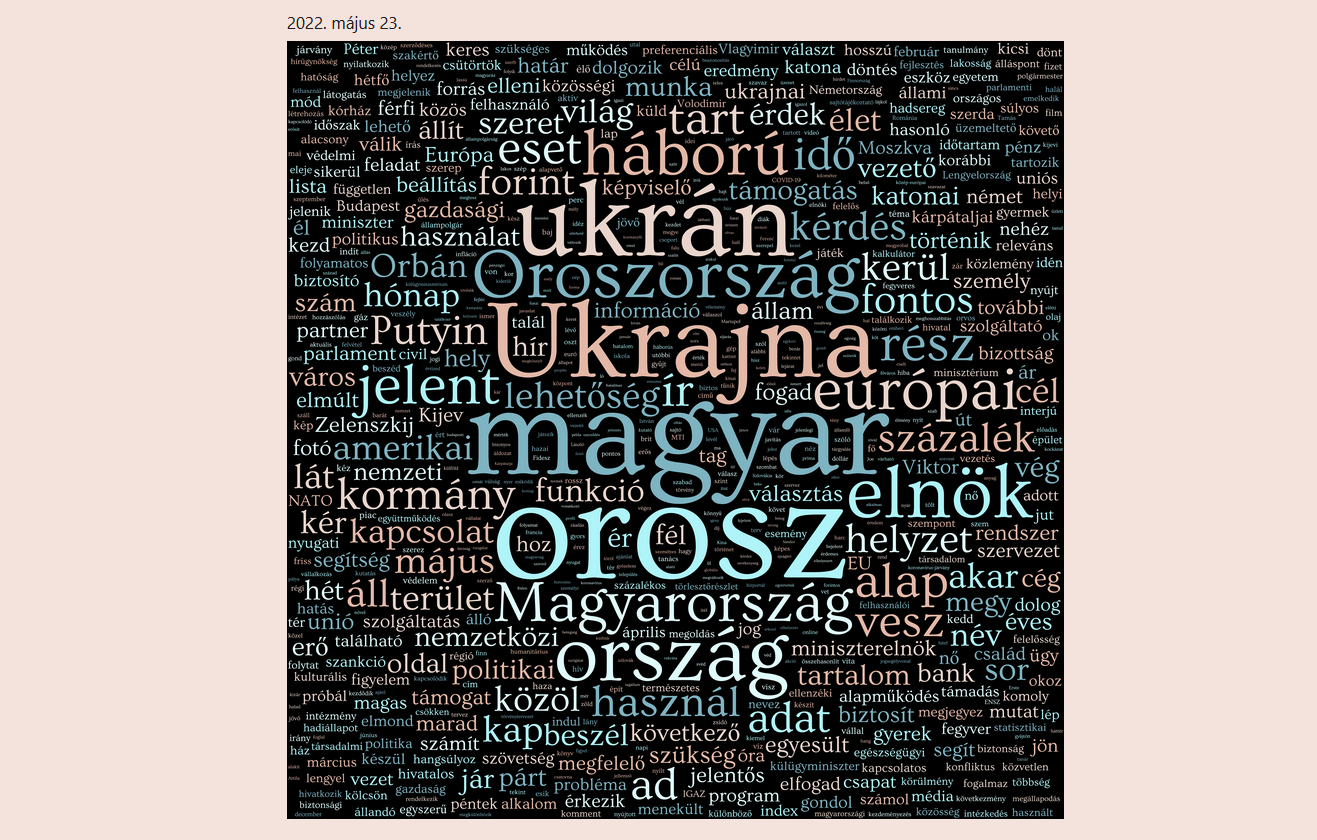 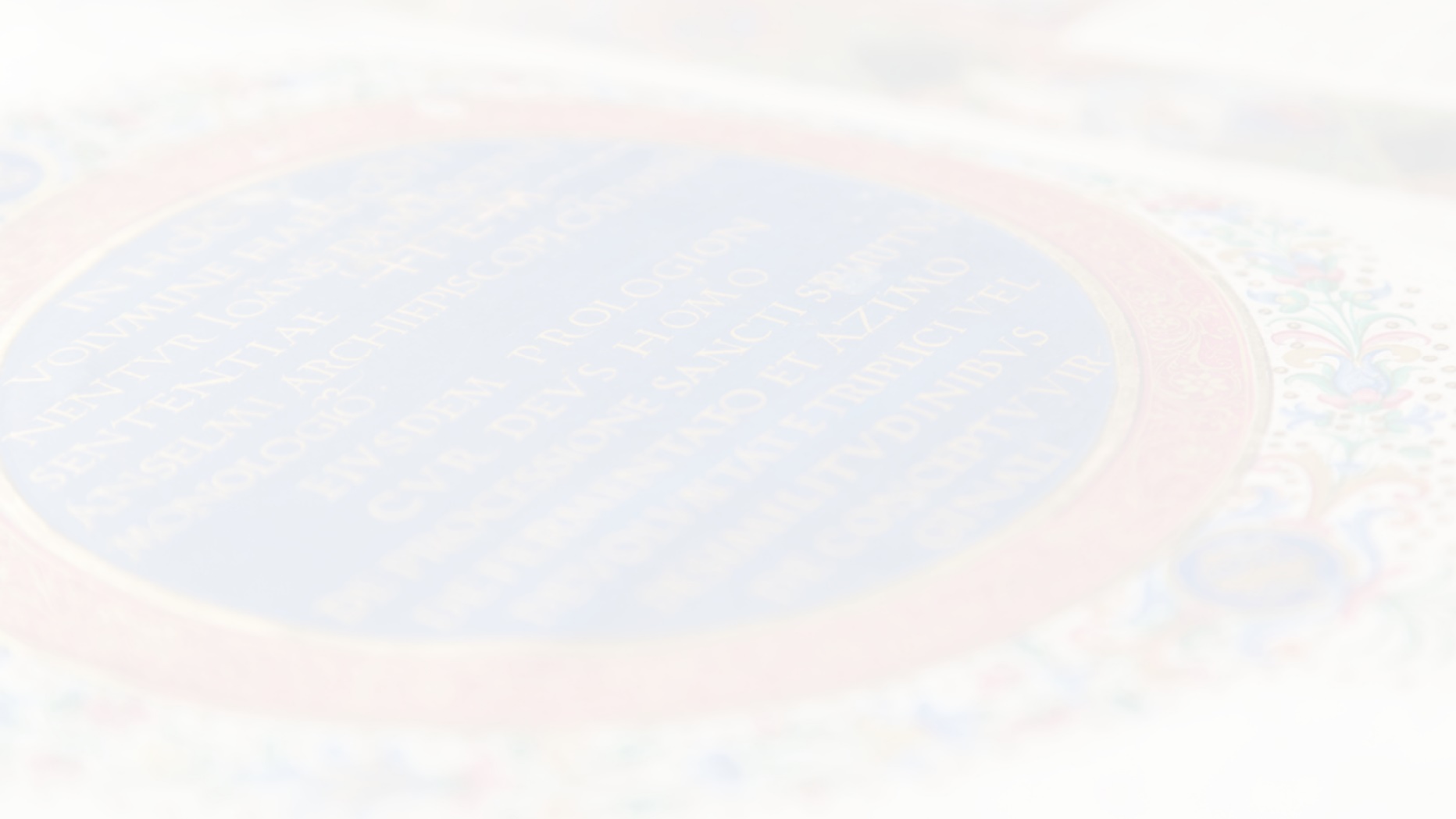 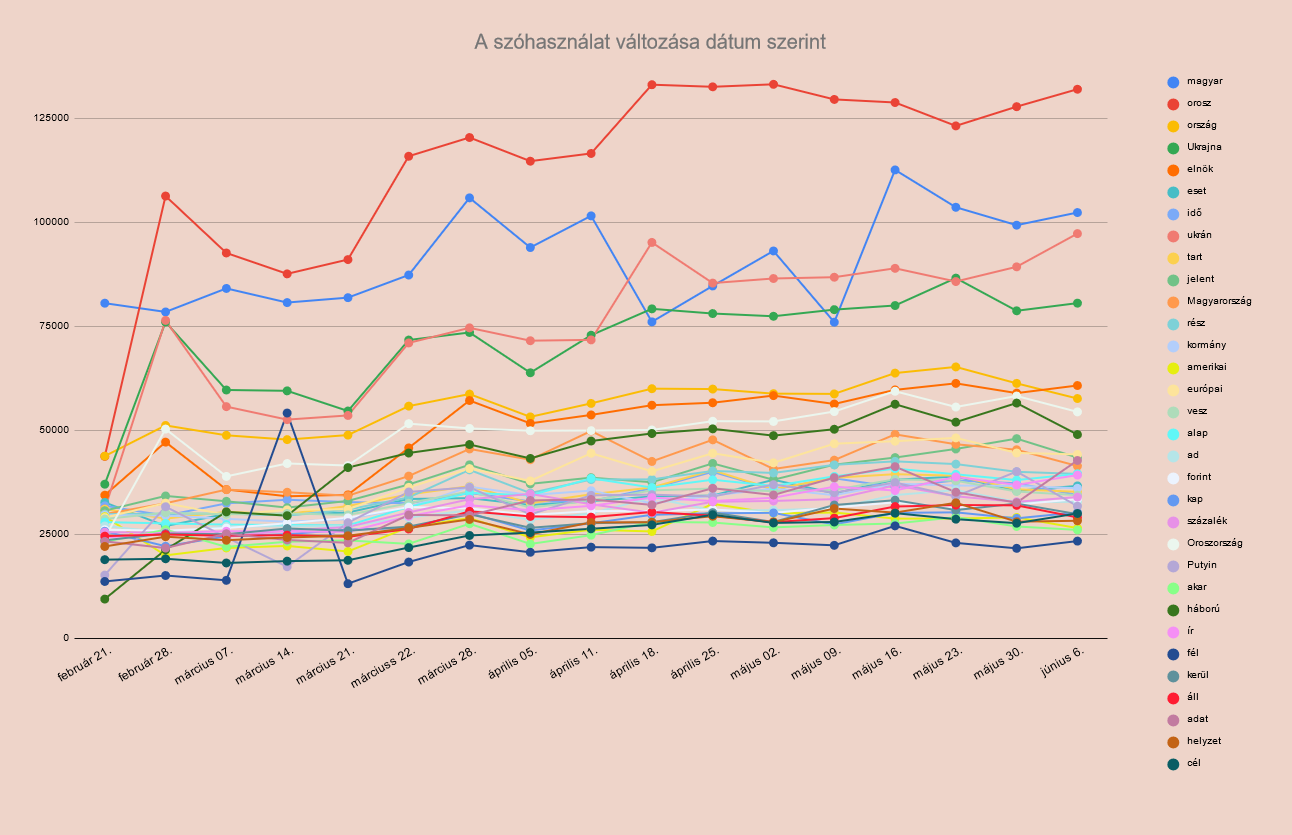 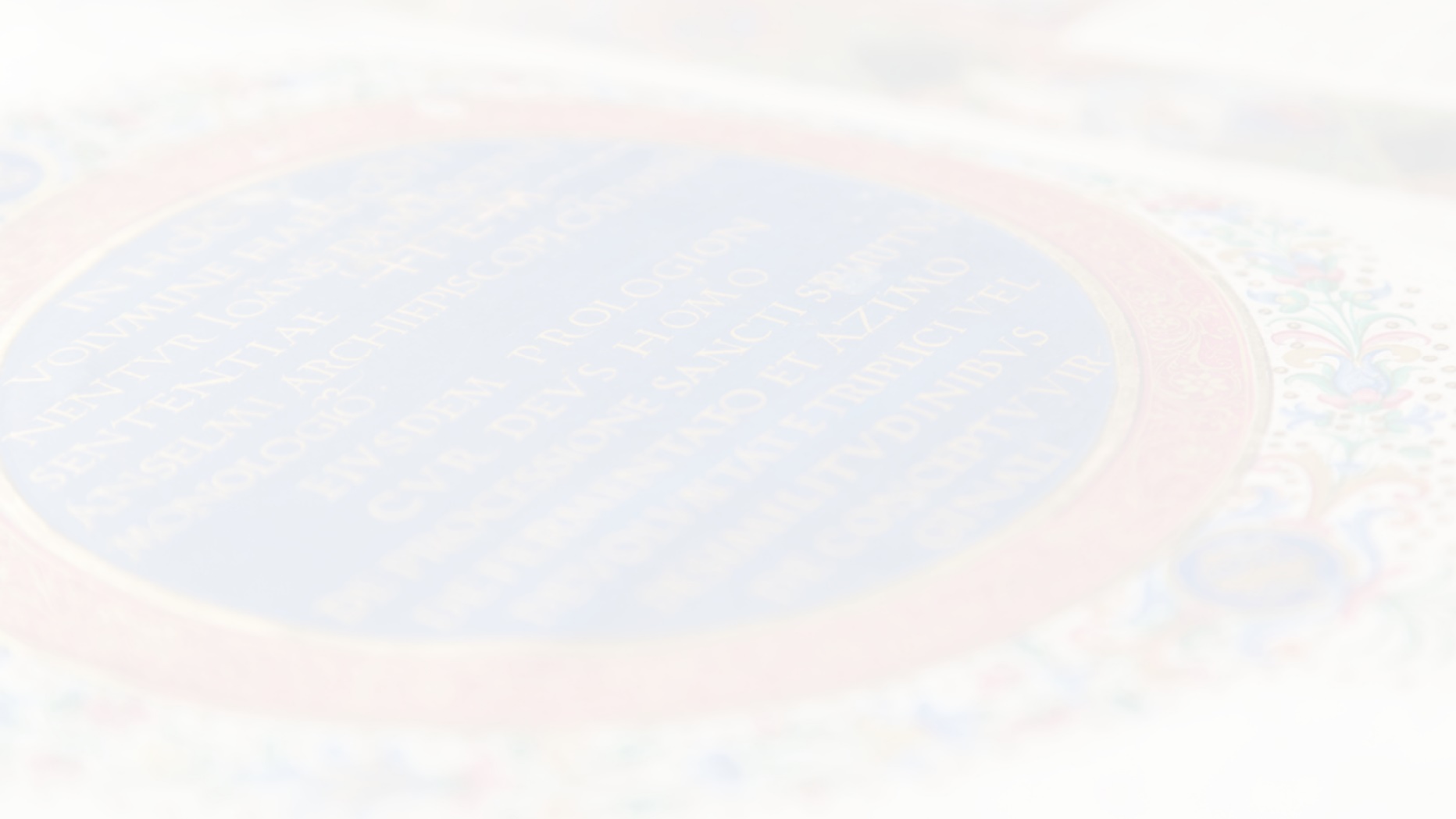 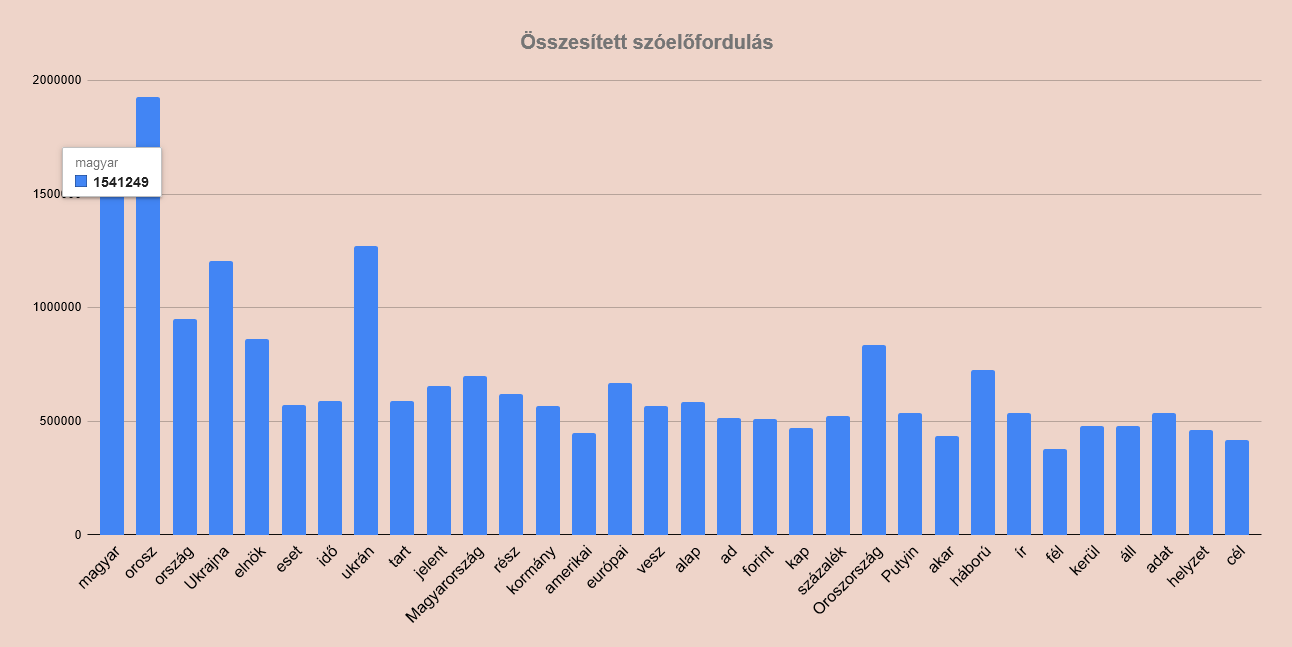 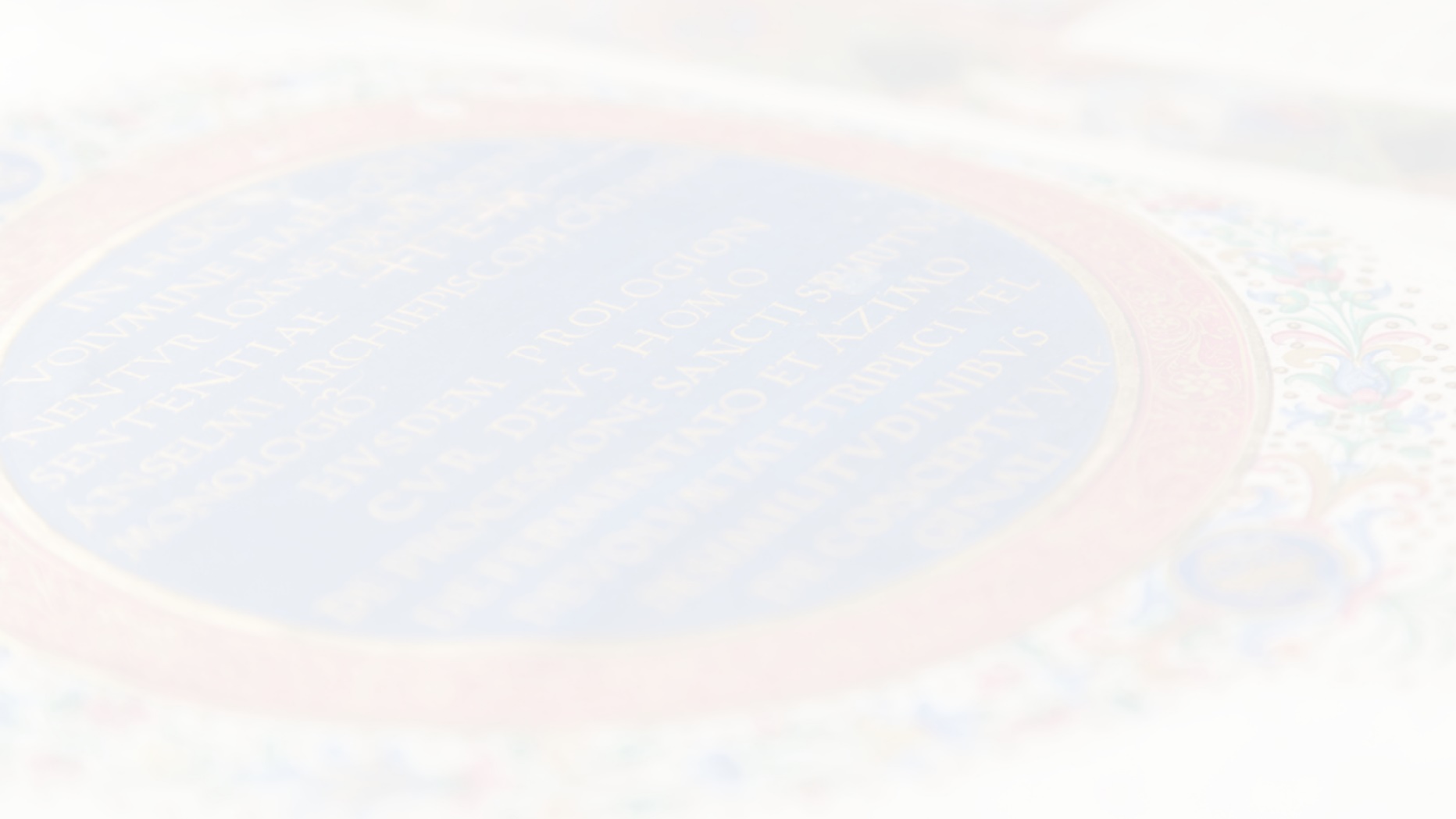 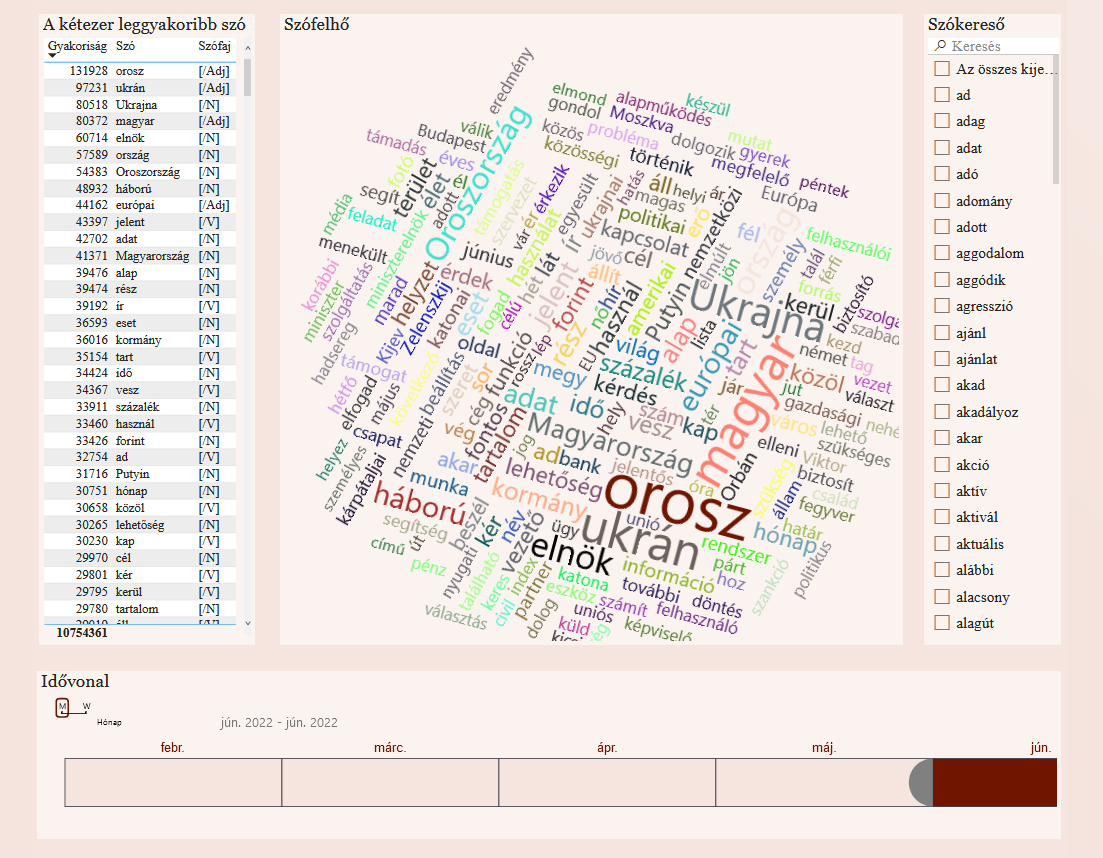 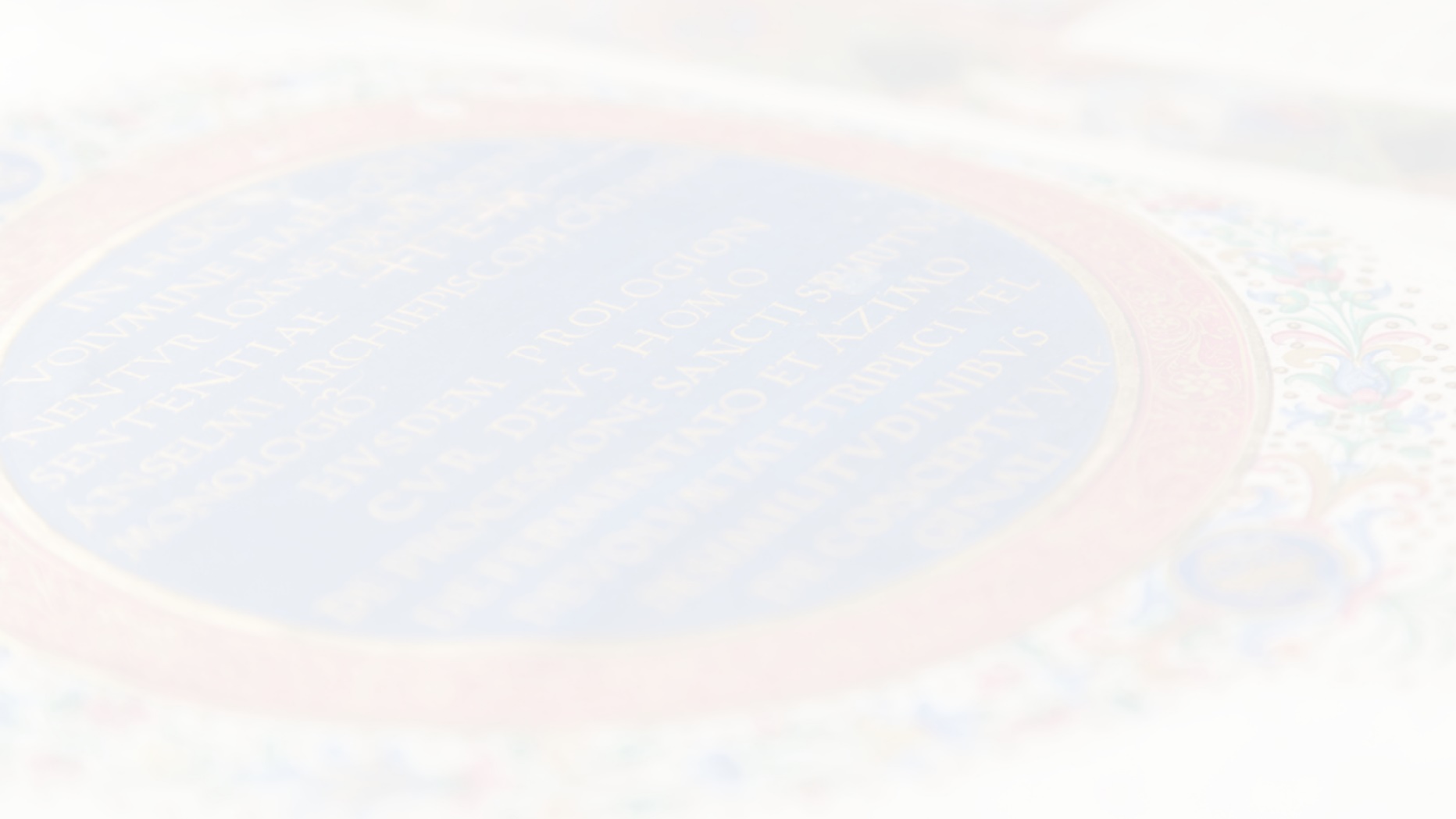 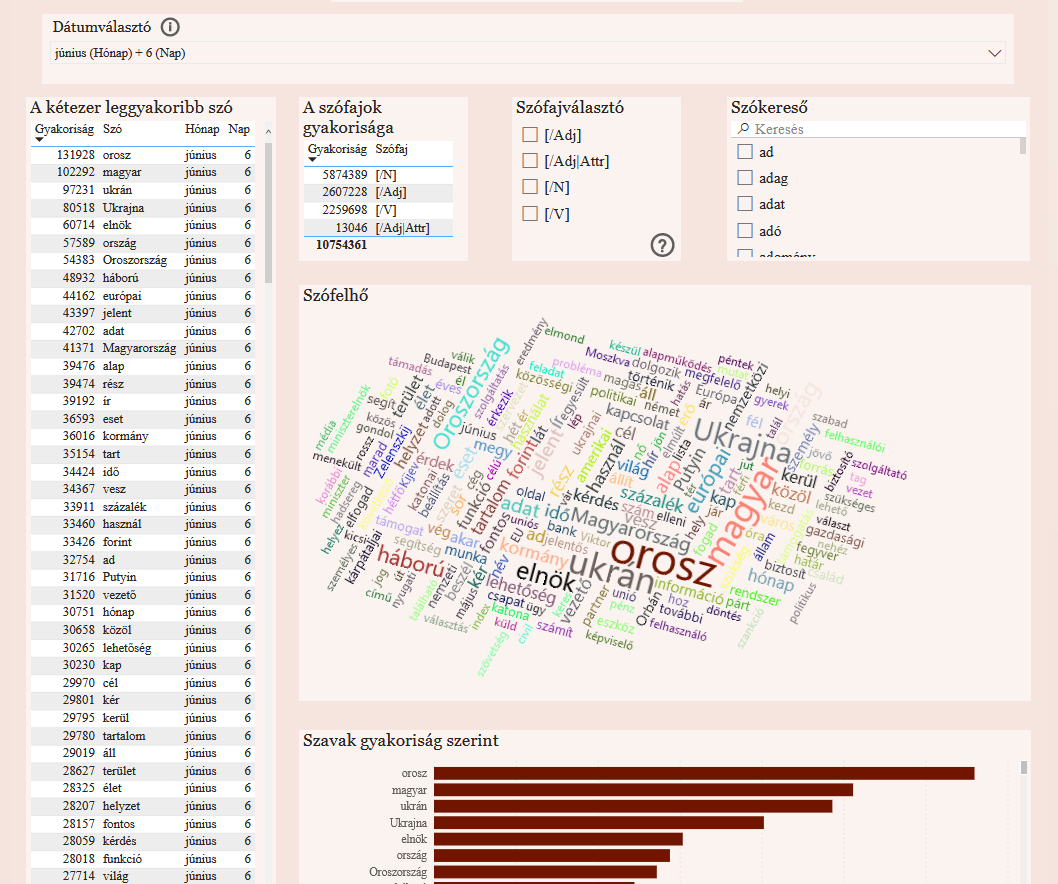 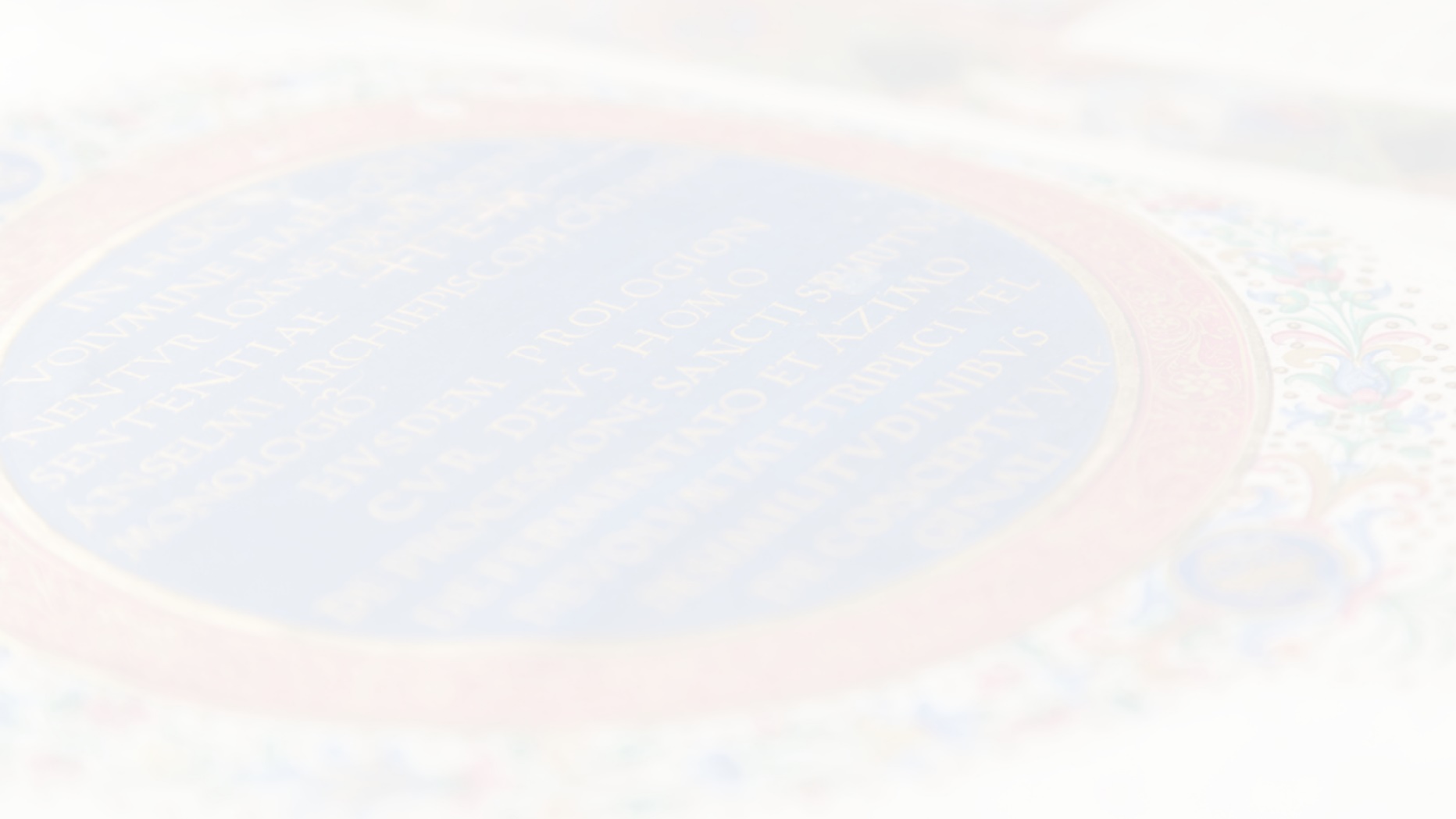 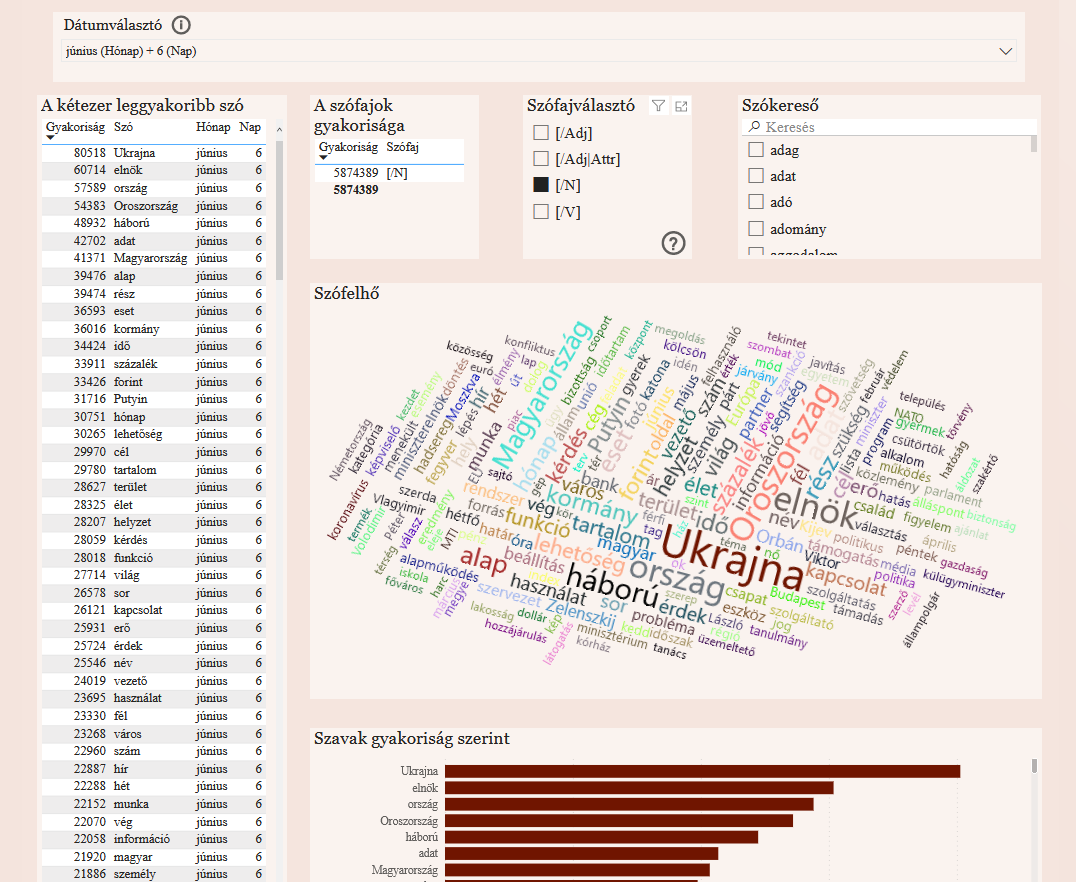 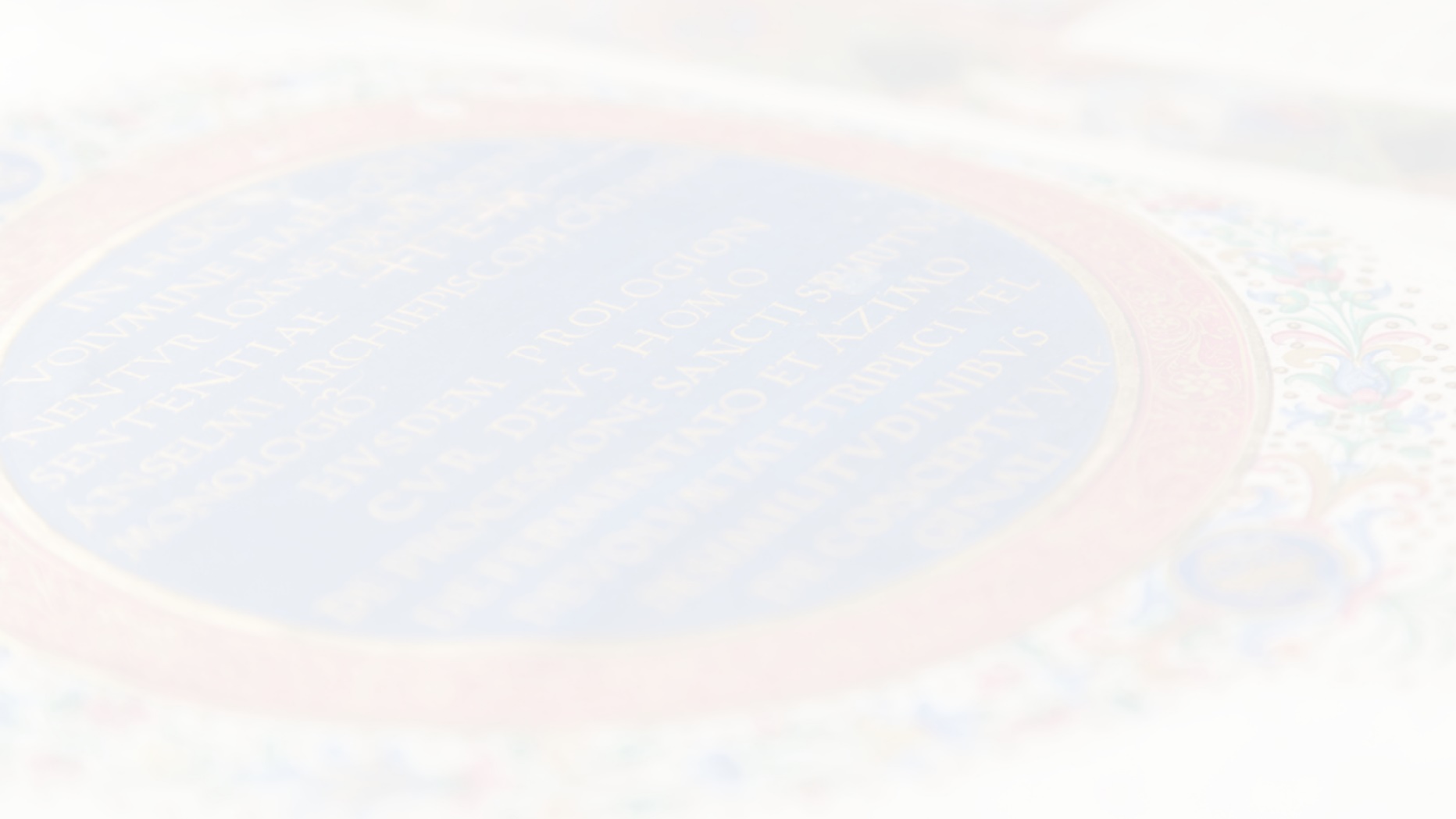 Továbblépési lehetőségek
A szövegkorpuszok építésében:
A metaadatok segítségével finomítani a tartalom osztályozását, szűrését
Mesterséges intelligencia bevonásával automatizálni (pl. topic modeling)
A cél: több szempont alapján szűrt tematikus korpuszok építésének a lehetősége

Más webarchivált tartalom adatbányászatában:
Egyéb MIME-típusú tartalmak kinyerése, feldolgozása (kép, AV, dokumentumok stb.)
Mesterséges intelligencia bevonásával automatizálni (pl. image labeling, object detection, speech to text)
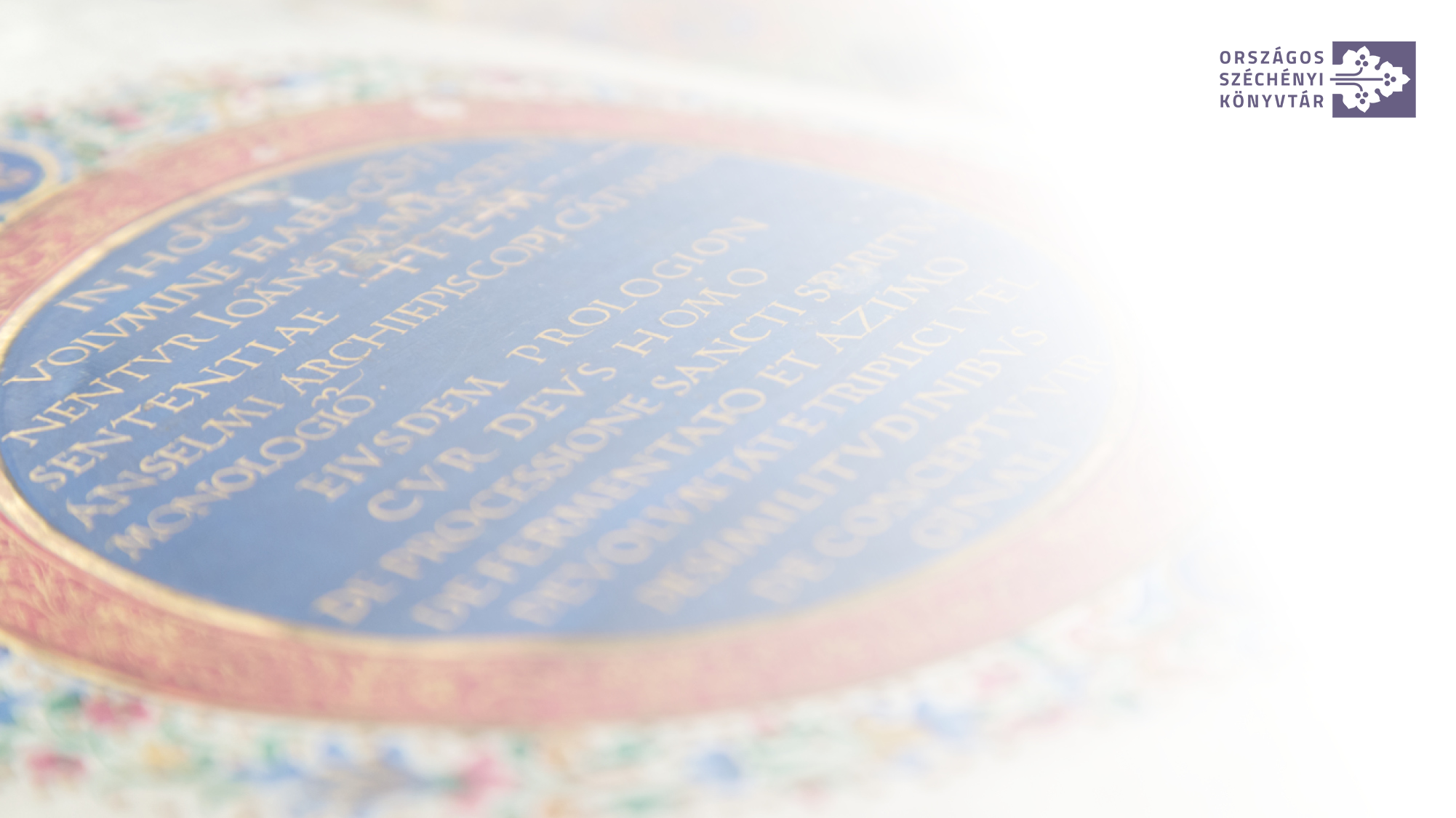 Köszönjük a figyelmet!

Drótos László, Kalcsó Gyula, Makkai Csilla, Mihály Eszter, Simon Eszter, Szűcs Kata, Varga Emese, Végvári Ágnes,
Visky Ákos, Vitéz Gábor